12. 中間まとめ
URL: https://www.kkaneko.jp/de/ds/index.html
金子邦彦
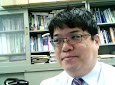 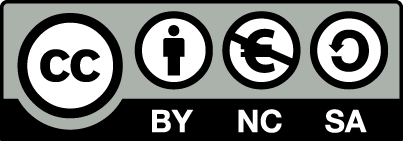 1
謝辞：この資料では「いらすとや」のイラストを使用しています
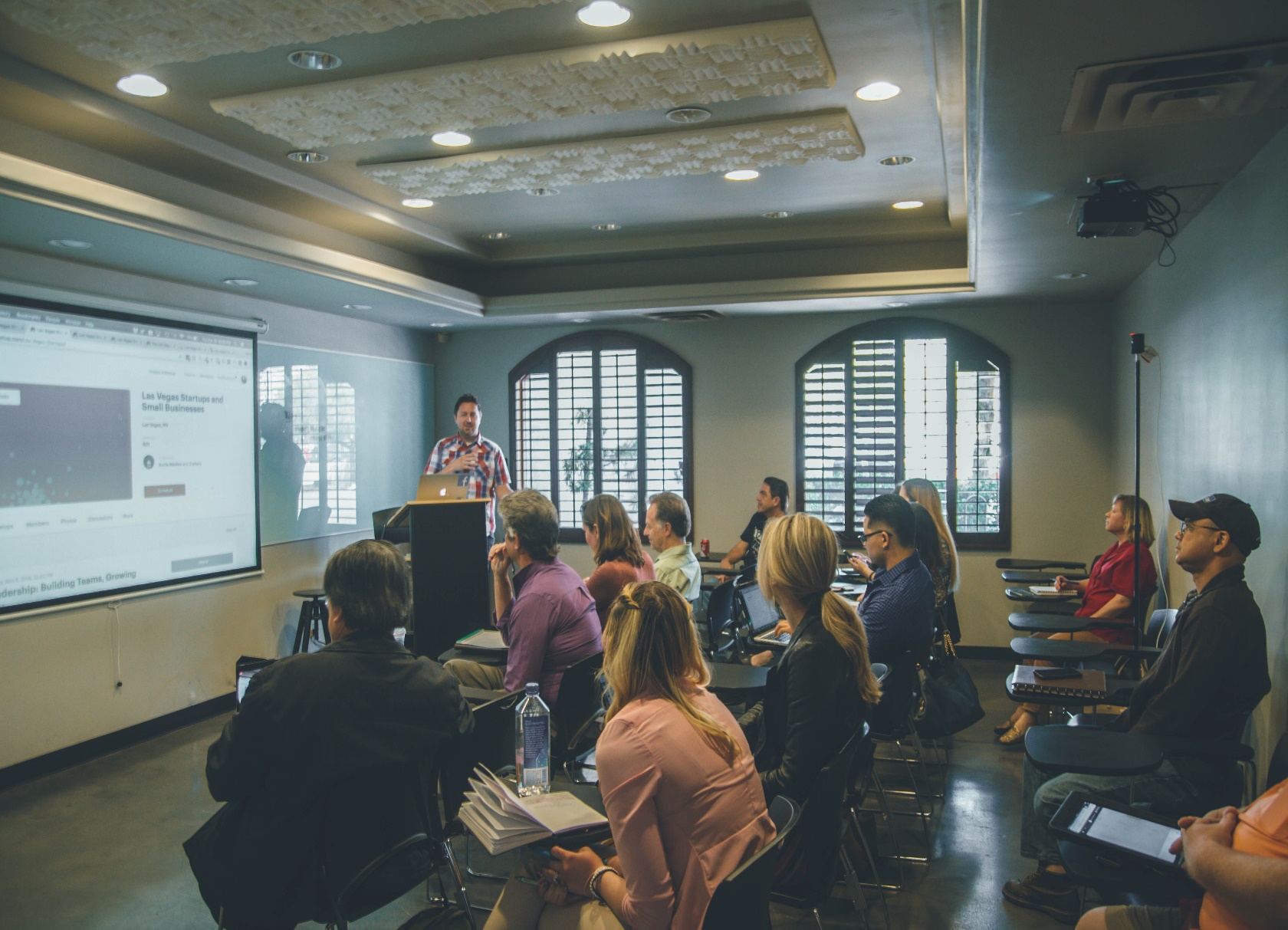 ① 反復練習による上達、データベースの機能の理解の向上
② 個々の機能の関連の理解
③ 理解度の確認、難易度の高い演習に挑戦することによる成長
2
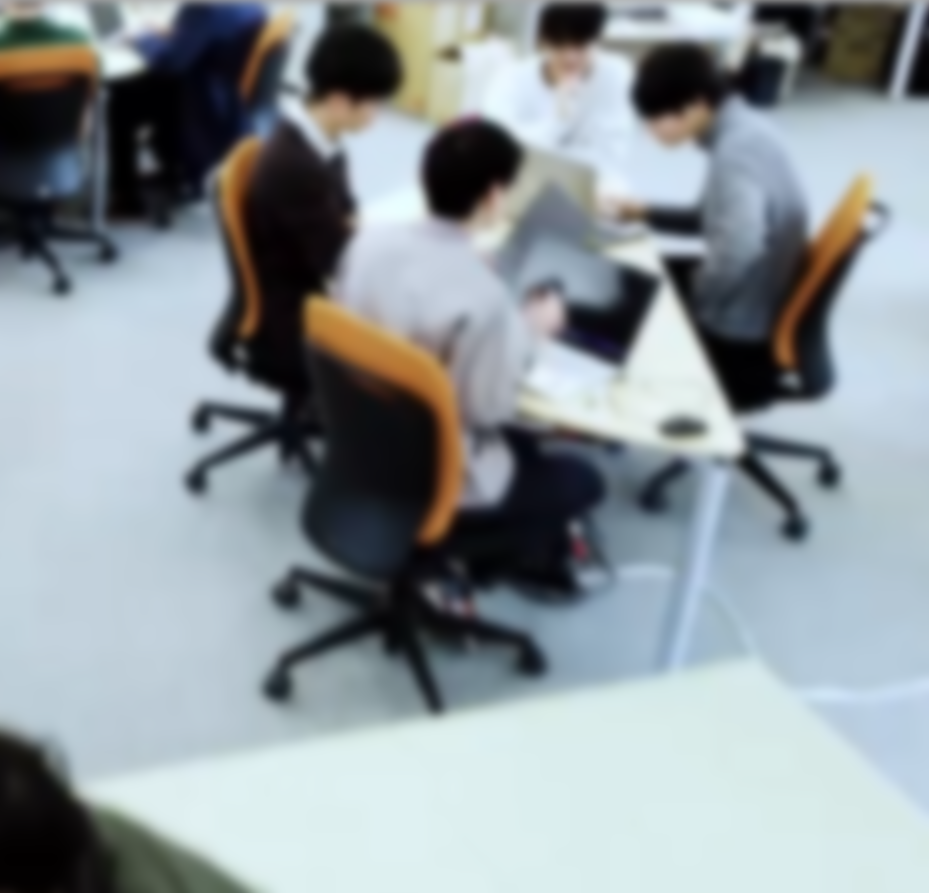 アウトライン
イントロダクション
NULL
テーブル定義、問い合わせ
データ操作
3
SQLFiddle のサイトにアクセス
Webブラウザを使用

ウェブブラウザを開く
アドレスバーにSQLFiddleのURLを入力
http://sqlfiddle.com/ 

URLが分からないときは、Googleなどの検索エンジンを利用。「SQLFiddle」と検索し、表示された結果からSQLFiddleのウェブサイトをクリック。
4
SQLFiddle の画面
左側のパネル: テーブル定義、データの追加など。SQLのCREATE TABLE や INSERT INTO などを入力。
右側のパネル: SQL問い合わせ。SELECT などを入力。
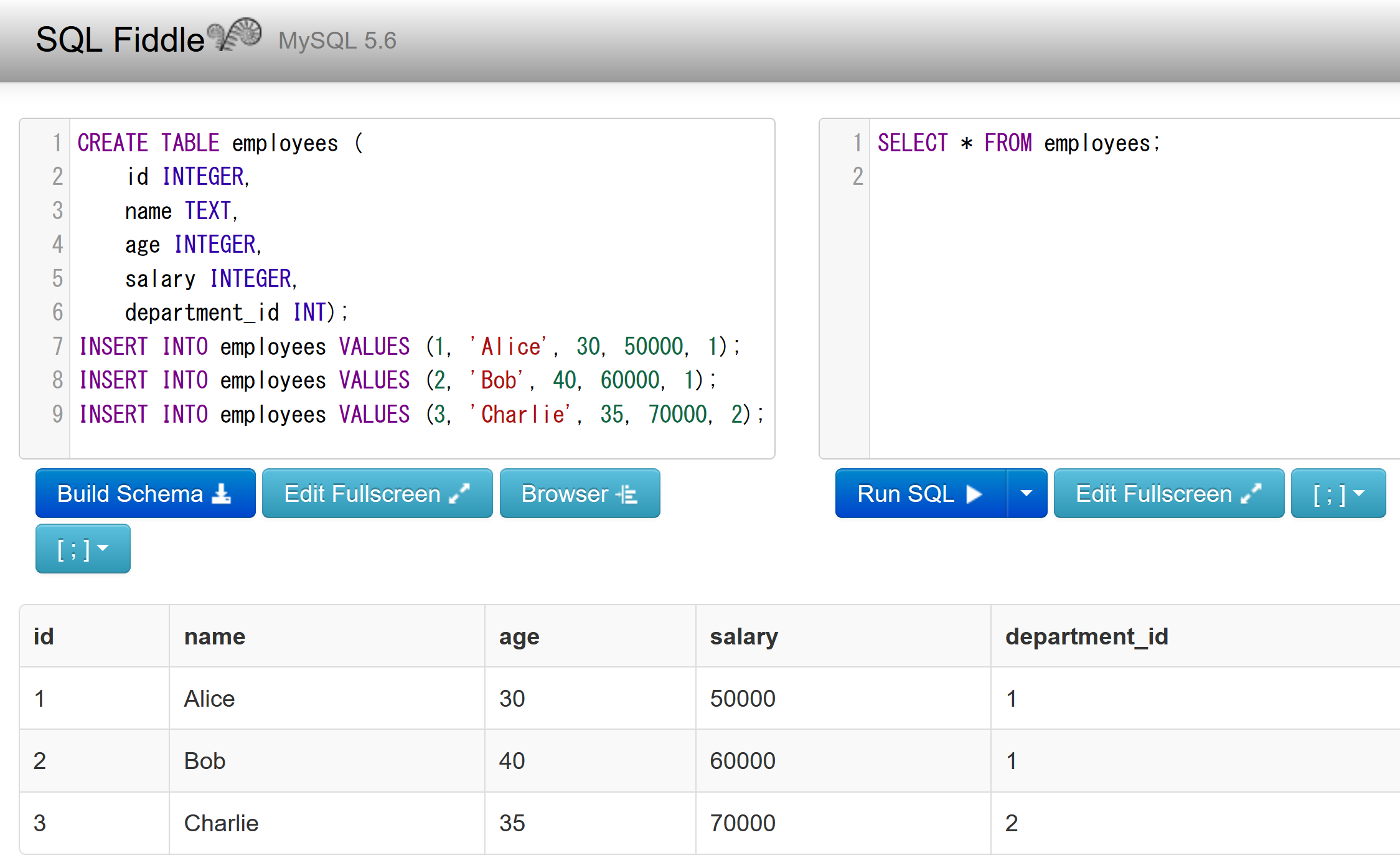 実行ボタン
実行ボタン
5
結果ウィンドウ
SQLFiddle でのデータベース管理システムの選択（高度な機能）
データベース管理システムの選択
（この授業では MySQL を使用）
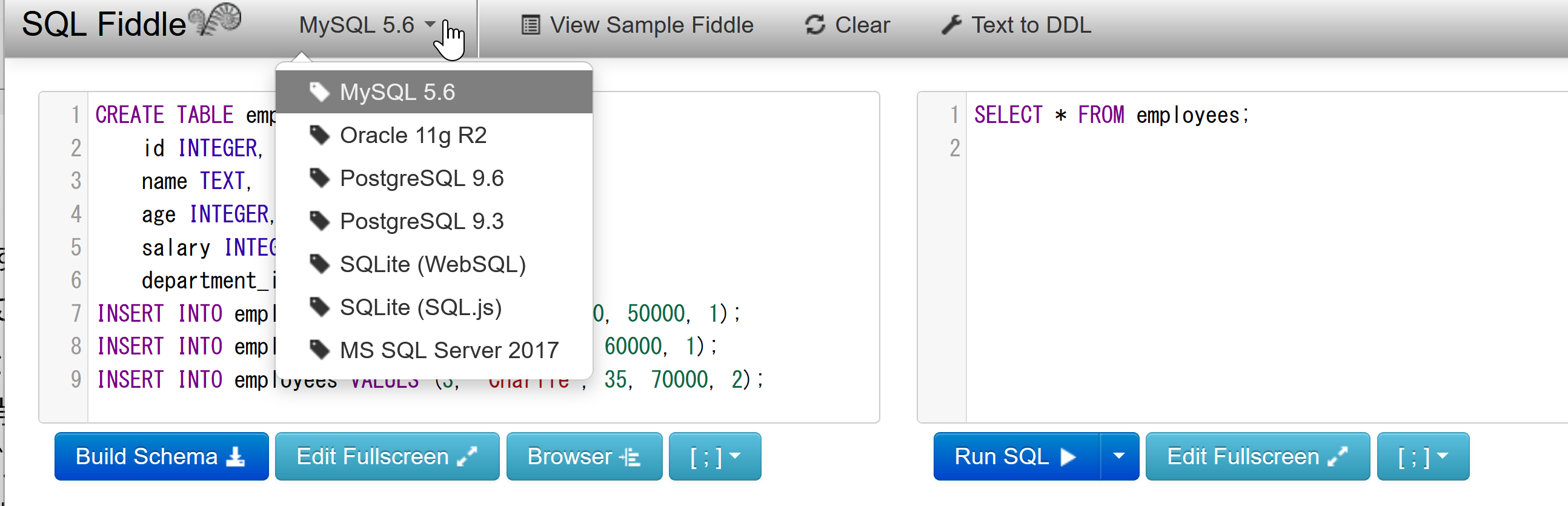 6
12-1. イントロダクション
7
リレーショナルデータベースの仕組み
データをテーブルと呼ばれる表形式で保存
テーブル間は関連で結ばれる。複雑な構造を持ったデータを効率的に管理することを可能に。
商品
関連
購入
8
商品テーブルと購入テーブル
商品
Xさんは、1 のみかんと，
　　　　　   3 のメロンを買った
Yさんは、 2 のりんごを買った
関連
購入
購入テーブルの情報
商品テーブルの情報
9
SQL 理解のための前提知識
〇 テーブル
データをテーブルと呼ばれる表形式で保存





〇 問い合わせ（クエリ）
問い合わせ（クエリ）は、データベースから必要なデータを検索、加工するための指令
SELECT, FROM, WHERE など、多様なコマンドが存在。
結合、集約、ソート、副問い合わせなど、高度な操作も可能
10
テーブル「商品」からデータを取得するSQLの例
SELECT * FROM 商品;
SELECT 商品名 FROM 商品;
SELECT DISTINCT 商品名 FROM 商品;
SELECT 商品名, 単価 FROM 商品 WHERE 単価 > 80;
SELECT 商品名, 単価 FROM 商品 WHERE 単価 BETWEEN 80 AND 85;
SELECT AVG(単価) FROM 商品;
　　AVG, MAX, MIN, SUM: 平均、最大、最小、合計
　　COUNT: 行数
SELECT * FROM 商品 WHERE 商品名 LIKE '%ん';
　　「*ん」、「ん*」「*ん*」のように書くことができる
　　 Access では % でなく *
SELECT * FROM 商品 WHERE 商品名 IN ('みかん', 'りんご');
11
リレーショナルデータベースシステムの機能
12
グループ化と集約
グループ化は、同じ属性値を共有するデータを集めるプロセス。
例：「科目」や「受講者」ごとにデータを分類できる
こうして形成されたグループを集約（行数、平均値、合計値）し、元のデータの概要を把握することが可能になる。
概要

得点の平均
集約
グループ化
13
グループ化と集約
グループ化
GROUP BY は、特定の属性（「科目」、「受講者」）を基準として、グループ化を行う

集約
大量のデータから意味のあるデータを抽出
集約の種類：平均 AVG、最大 MAX、最小 MIN、合計 SUM、行数 COUNT

集約をGROUP BYと組み合わせることで、グループごとの集約結果を得ることができる
14
テーブルと属性
テーブル名：商品
テーブル
「ID」と「商品名」と「単価」の属性
15
属性のデータ型
属性名
テーブル
の本体
整数、主キー　　　　テキスト　　　    整数
INTEGER
PRIMARY KEY
TEXT
INTEGER
16
属性のデータ型
※ 整数は integer, 浮動小数点数（小数付きの数）は real
※ 短いテキストは半角 255文字分までが目安
それ以上になる可能性があるときは長いテキスト
17
SQL によるテーブル定義
テーブル名：商品
属性名：ID、商品名、単価
属性のデータ型：数値、テキスト、数値
データの整合性を保つための制約：主キー制約
CREATE TABLE 商品 (
ID INTEGER PRIMARY KEY,
商品名 TEXT,
単価 INTEGER);
18
主キー
主キーは、テーブルの各行を識別するためのキー
主キー
19
PRIMARY KEY
PRIMARY KEY はテーブル定義時に使用し、「主キー制約」を示す
CREATE TABLE テーブル名 (
    列名1 データ型 PRIMARY KEY,
    列名2 データ型,
    ...
);
SQL の書き方
ｒ
CREATE TABLE 商品 (
  ID INTEGER PRIMAY KEY,
  商品名 TEXT,
  単価 INTEGER);
主キー
20
外部キー
外部キーは、他のテーブルの主キーを参照するキー
購入テーブル
外部キー
商品テーブル
購入テーブルの外部キー「商品ID」は、購入テーブルの主キー「ID」を参照
主キー
21
SQL によるテーブル定義
テーブル名：購入
属性名：ID、購入者、商品ID、数量
属性のデータ型：数値、テキスト、数値、数値
データの整合性を保つための制約：主キー制約、参照整合性制約
CREATE TABLE 購入 (
  ID INTEGER PRIMARY KEY, 
  購入者 TEXT, 
  商品ID INTEGER, 
  数量 INTEGER,
  FOREIGN KEY (商品ID) REFERENCES 商品(ID));
22
FOREIGN KEY … REFERENCES
PRIMARY KEY … REFERENCES はテーブル定義時に使用し、あるテーブルの外部キーが別のテーブルの主キーを参照する「参照整合性制約」を示す
CREATE TABLE 購入 (
  ID INTEGER PRIMARY KEY, 
  購入者 TEXT, 
  商品ID INTEGER, 
  数量 INTEGER,
  FOREIGN KEY (商品ID) REFERENCES 商品(ID));
SQL の書き方
外部キー
主キー
23
主キー
データベース操作
INSERT（追加）
テーブルに新しい行を追加
形式: INSERT INTO テーブル名 VALUES (値1, 値2, ...);

SELECT（問い合わせ）
必要なデータを検索、加工
形式：SELECT … FROM … WHERE …

DELETE（削除）
テーブルから一つまたは複数の行を削除
形式: DELETE FROM テーブル名 WHERE 条件;

UPDATE（更新）
既存の値を変更
形式: UPDATE テーブル名 SET 列1 = 値1, 列2 = 値2, ... WHERE 条件;
24
データ追加のSQL
メニュー
INSERT INTO メニュー VALUES(1, 'かき氷', 400);
INSERT INTO メニュー VALUES(2, 'カレーライス', 400);
INSERT INTO メニュー VALUES(3, 'サイダー', 200);
25
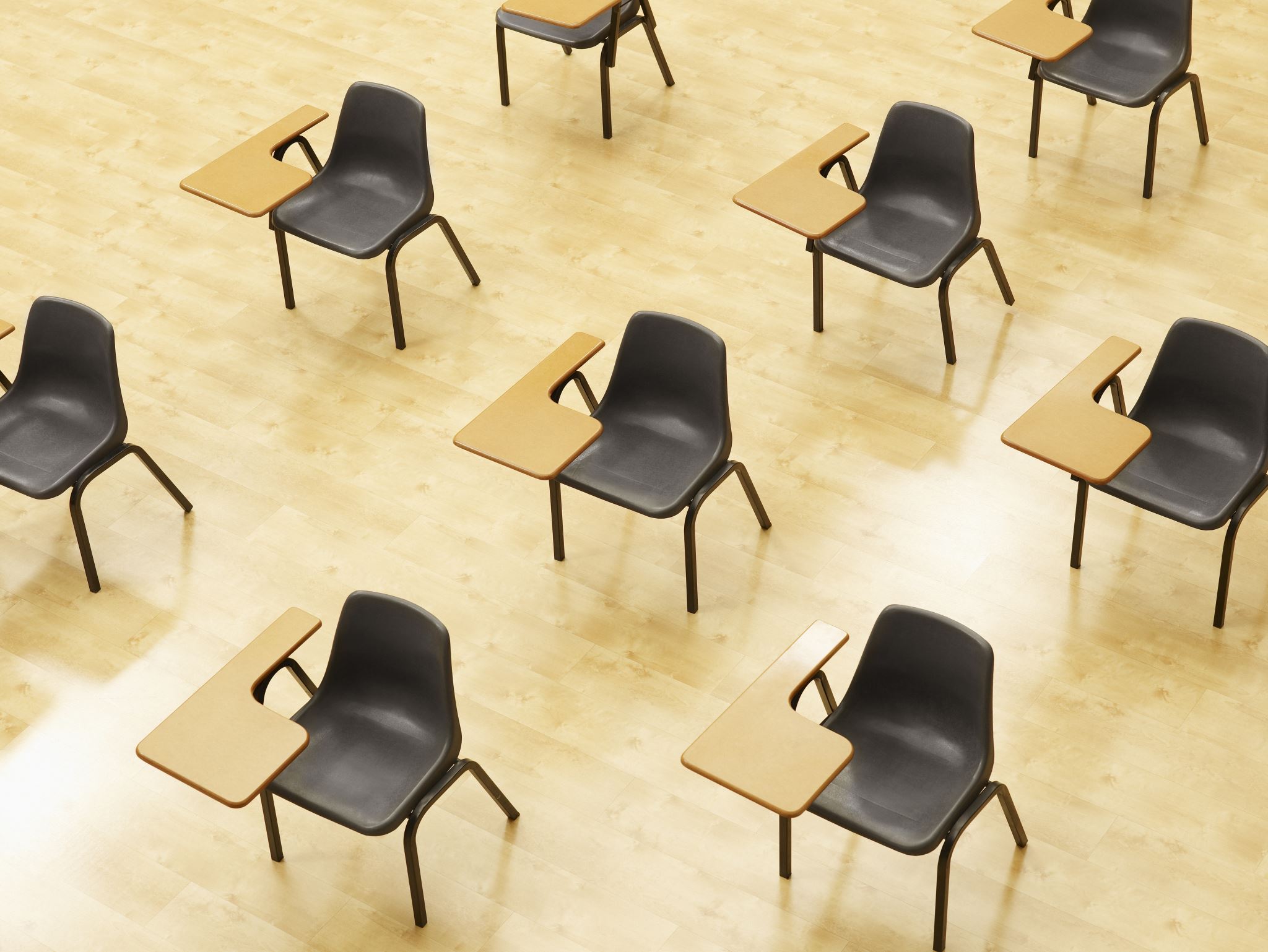 演習１．テーブル定義とデータの追加、主キー制約
【トピックス】
SQL によるテーブル定義
主キー制約 PRIMARY KEY
SQL によるデータの追加
問い合わせ（クエリ）による確認
26
Webブラウザを使用
① アドレスバーにSQLFiddleのURLを入力
http://sqlfiddle.com/

URLが分からないときは、Googleなどの検索エンジンを利用。「SQLFiddle」と検索し、表示された結果からSQLFiddleのウェブサイトをクリック。
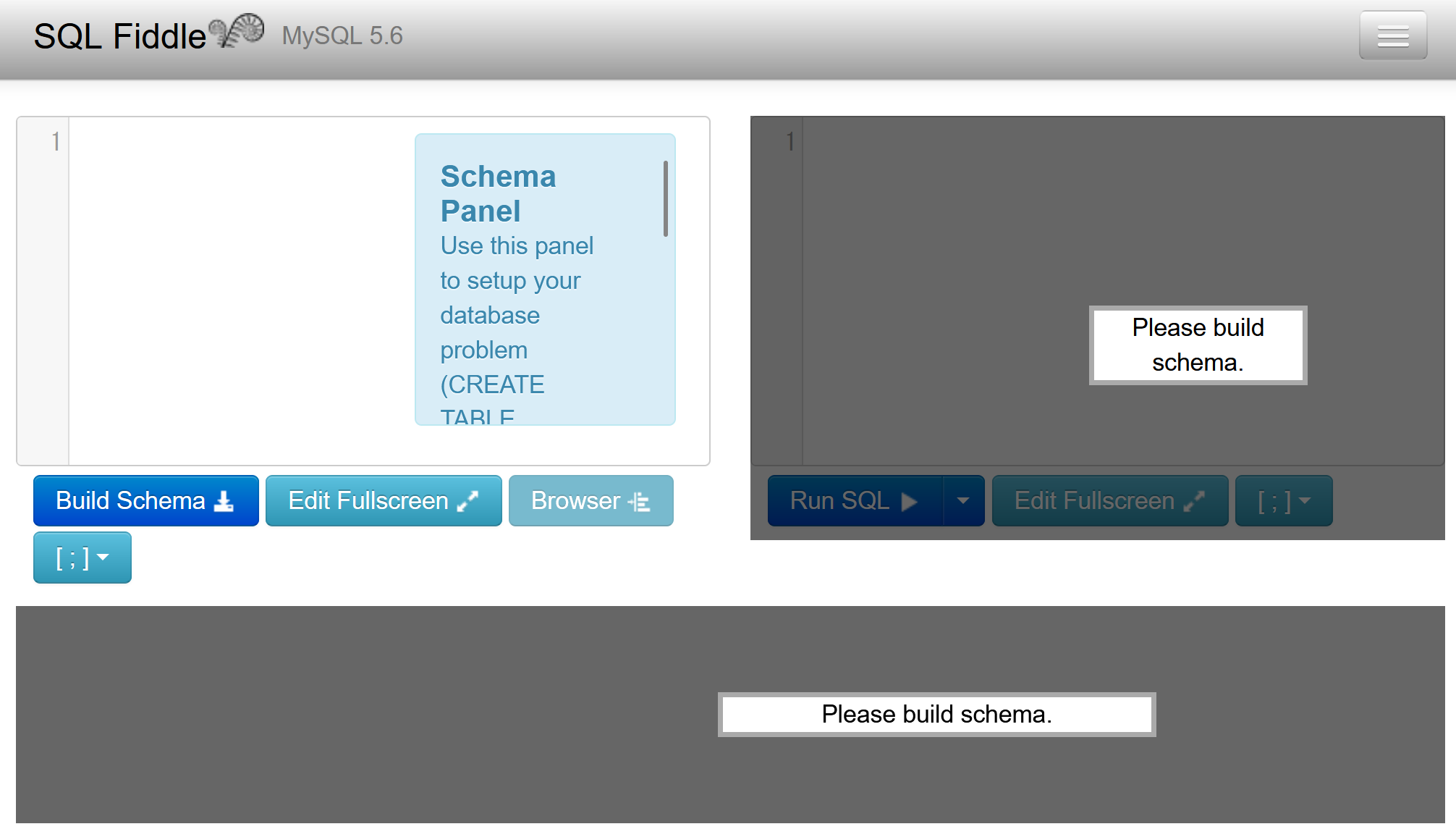 27
② 左側のパネルに、テーブル定義とデータの追加を行う SQL を入れる。
CREATE TABLE メニュー (
ID INTEGER PRIMARY KEY,
商品名 TEXT,
単価 INTEGER);
INSERT INTO メニュー VALUES(1, 'かき氷', 400);
INSERT INTO メニュー VALUES(2, 'カレーライス', 400);
INSERT INTO メニュー VALUES(3, 'サイダー', 200);
28
③ 「Build Schema」をクリック
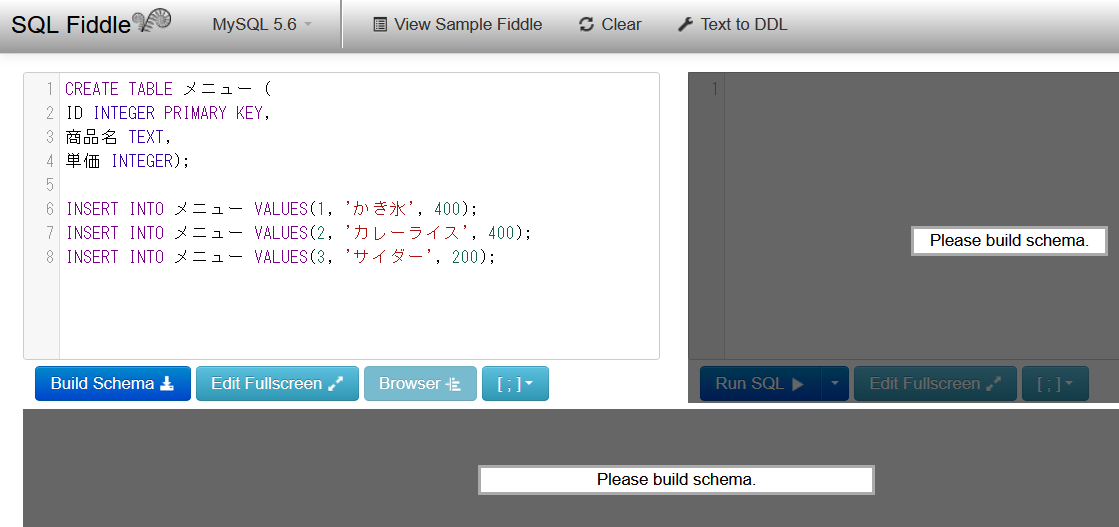 29
④ 右側のパネルに、問い合わせ（クエリ）を行う SQL を入れる。


⑤ 「Run SQL」をクリック
SQL 文が実行され、結果が表示される。
⑥ 下側のウインドウで、結果を確認。
SELECT * FROM メニュー;
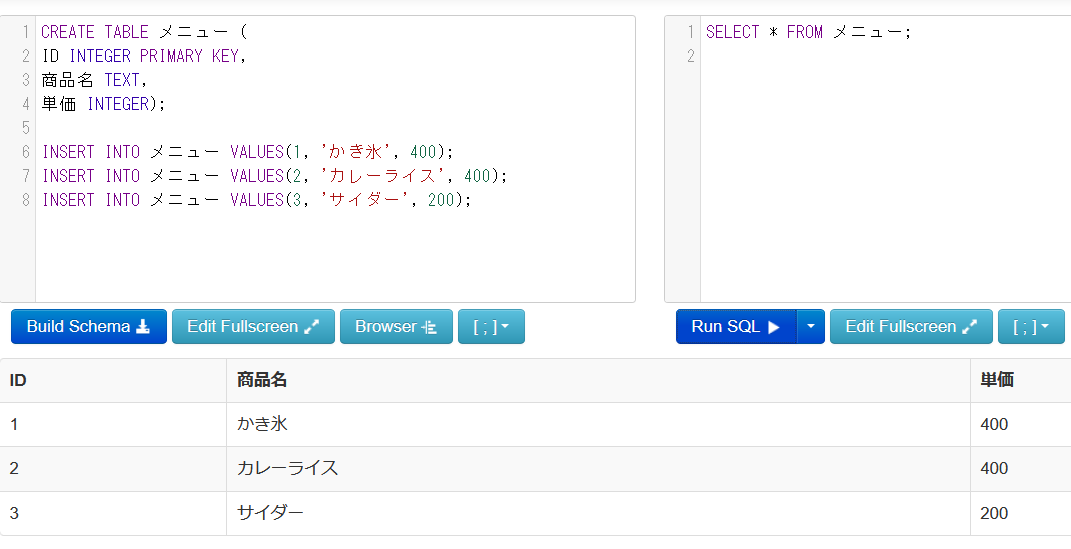 30
12-2. NULL
31
データベースの NULL
データ化できないものは、NULL
	未定　（将来決まるかも）

	未知　（将来分かるかも）

	存在しない　（そもそも存在しない）
		自由席の切符に座席番号は存在しない
		試合をしていないとき勝率は存在しない

NULL は「ヌル」あるいは「ナル」と読む
32
NULL を使う例（１）
カレーライスの値段が，まだ決まっていない（未定）
値段は，必ず決まるはずだが，
まだ決まっていない
33
NULL を使う例（２）
試合をしていないので，勝率は存在しない
試合をしていないので，
勝率は存在しない
34
NULL、IS NULL、IS NOT NULL
IS NULL
	NULL であることを条件
	select * from T where 価格 IS NULL;

IS NOT NULL
	NULL でないことを条件
	select * from T where 価格 IS NOT NULL;
35
NULLと「0」は違う
値段は，まだ決まっていない
あるいは，知らない
カレーライスは無料
NULL を使い，未定，未知，非存在であることを正しく記録
36
演習２
SELECT * FROM メニュー WHERE 単価 IS NULL;
SELECT * FROM メニュー WHERE 単価 >= 0;
37
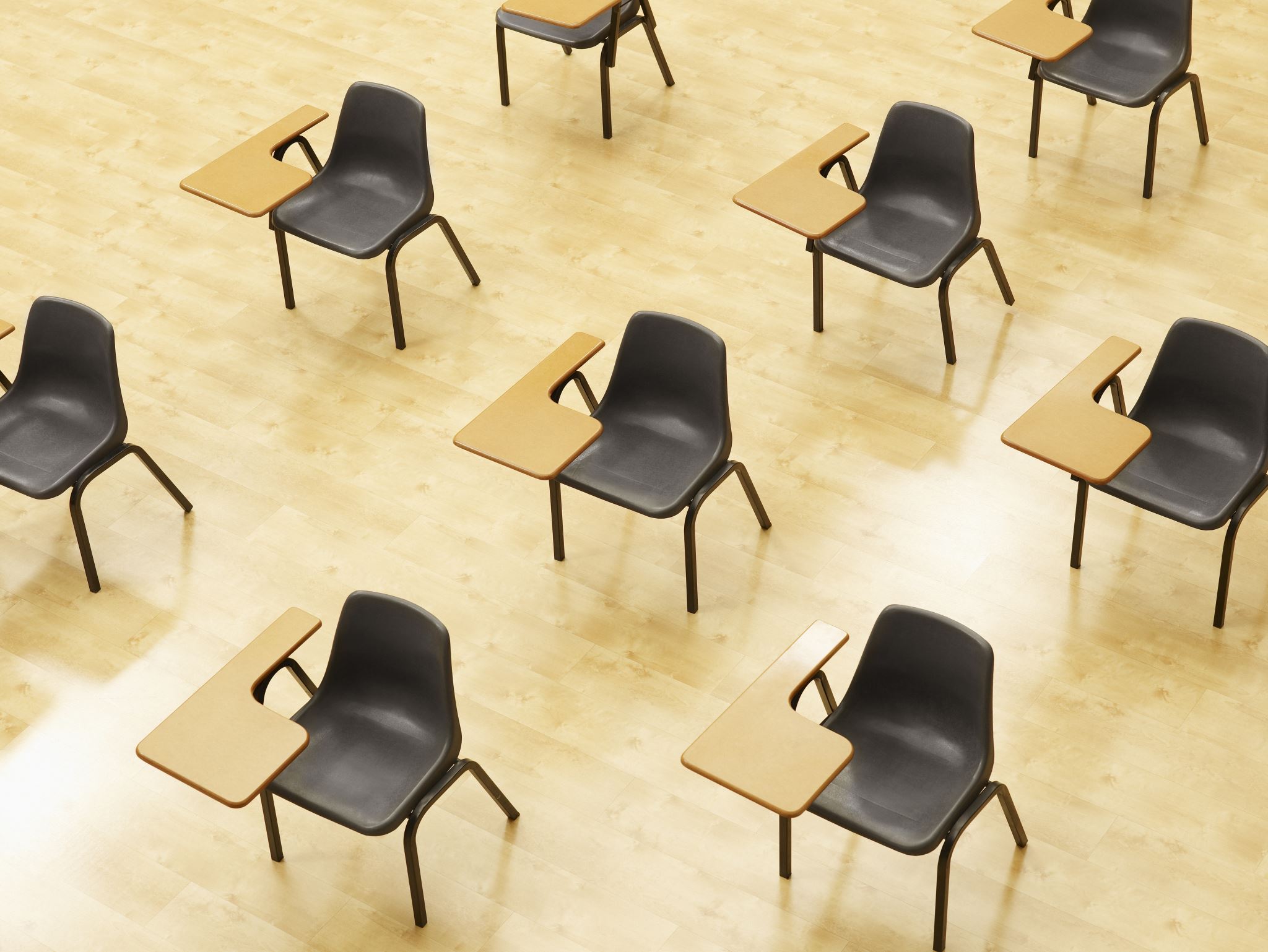 演習２．NULL
【トピックス】
NULL
IS NULL
38
Webブラウザを使用
① アドレスバーにSQLFiddleのURLを入力
http://sqlfiddle.com/

URLが分からないときは、Googleなどの検索エンジンを利用。「SQLFiddle」と検索し、表示された結果からSQLFiddleのウェブサイトをクリック。
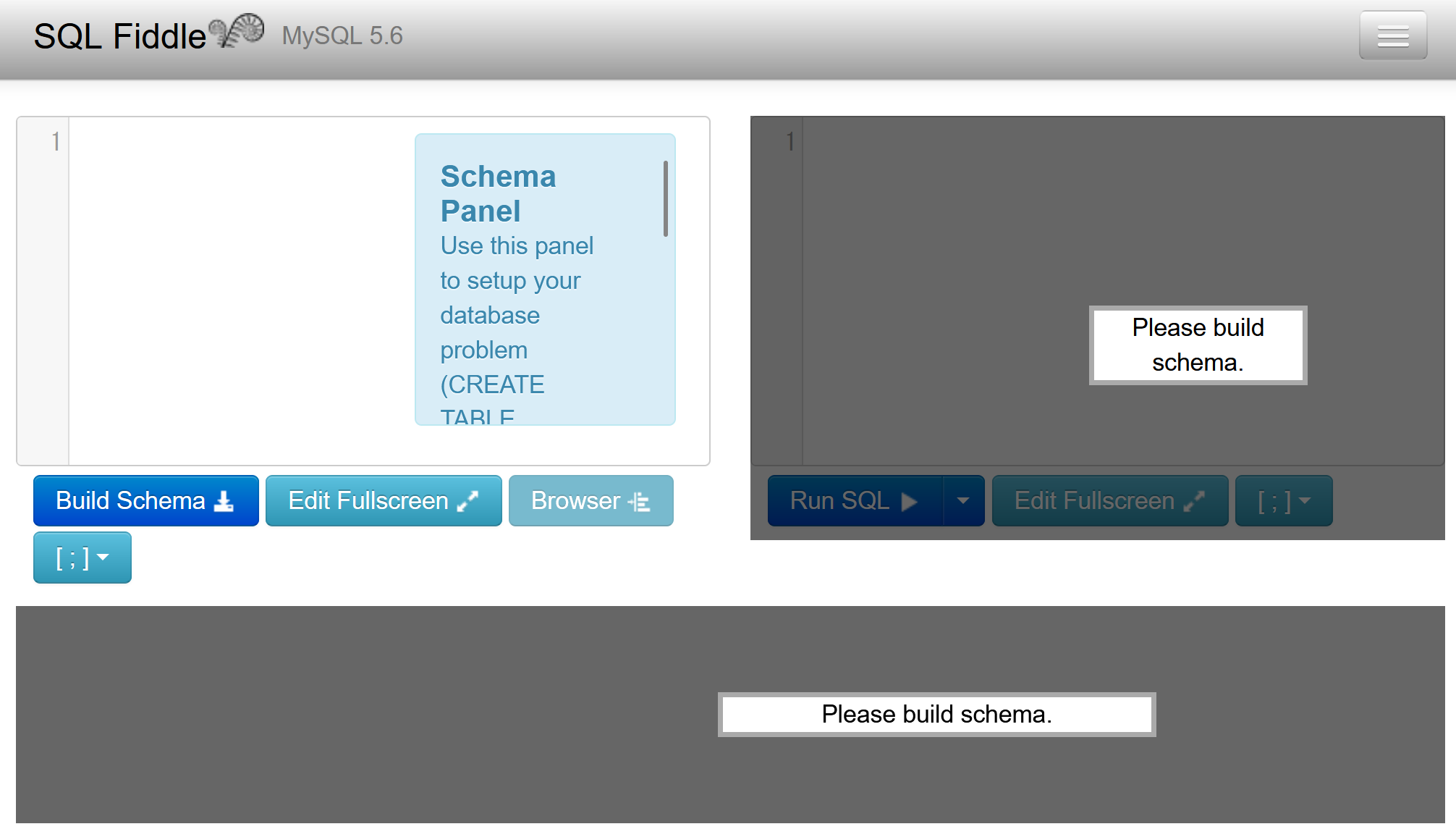 39
② 左側のパネルに、テーブル定義とデータの追加を行う SQL を入れる。（前のものが残っていたら消す）
CREATE TABLE メニュー (
ID INTEGER PRIMARY KEY,
商品名 TEXT,
単価 INTEGER);
INSERT INTO メニュー VALUES(1, 'かき氷', 400);
INSERT INTO メニュー VALUES(2, 'カレーライス', NULL);
INSERT INTO メニュー VALUES(3, 'サイダー', 200);
40
③ 「Build Schema」をクリック
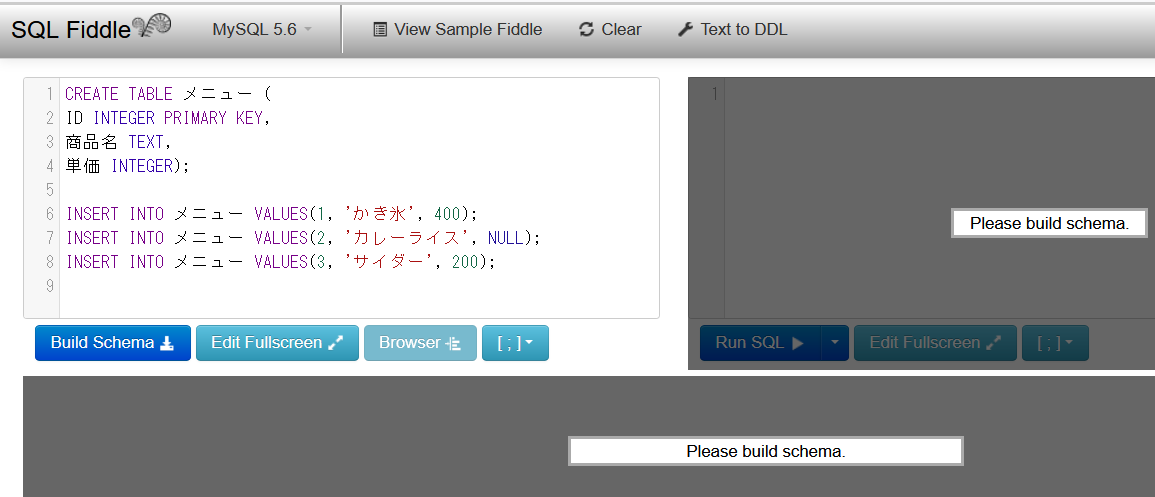 41
④ 右側のパネルに、問い合わせ（クエリ）を行う SQL を入れる。


⑤ 「Run SQL」をクリック
SQL 文が実行され、結果が表示される。
⑥ 下側のウインドウで、結果を確認。
SELECT * FROM メニュー;
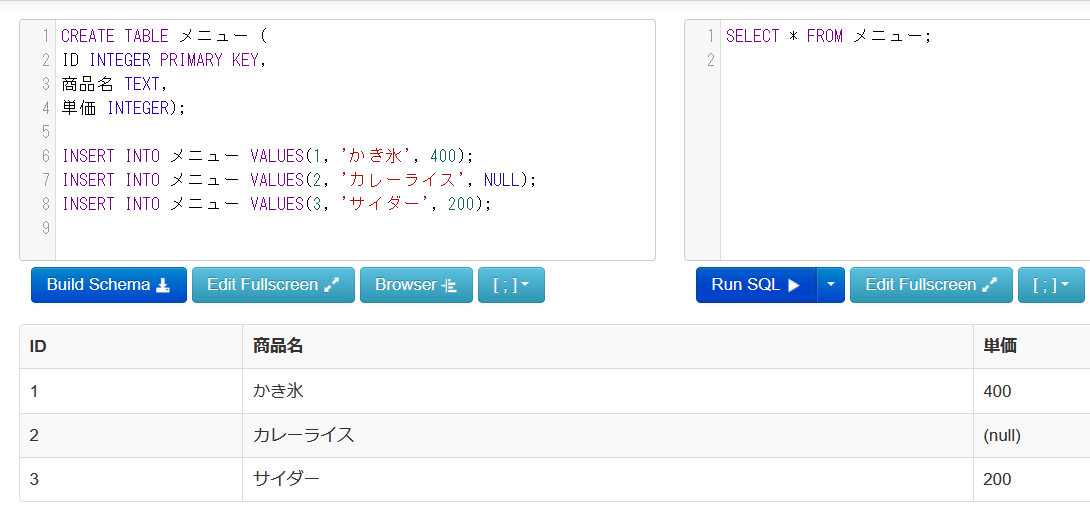 42
⑦ 右側のパネルに、問い合わせ（クエリ）を行う SQL を入れる。


⑧ 「Run SQL」をクリック
SQL 文が実行され、結果が表示される。
⑨ 下側のウインドウで、結果を確認。
SELECT * FROM メニュー WHERE 単価 IS NULL;
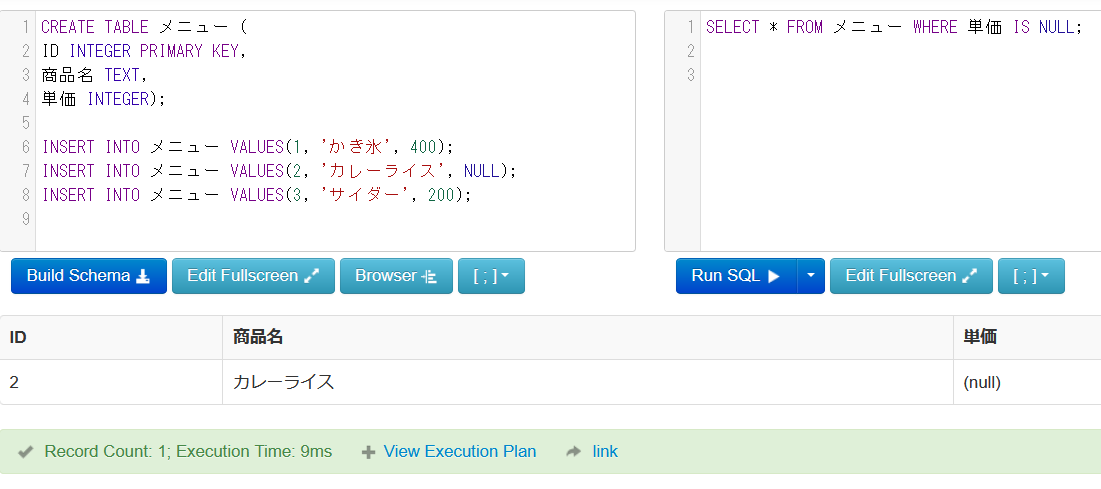 43
⑩ 右側のパネルに、問い合わせ（クエリ）を行う SQL を入れる。


⑪ 「Run SQL」をクリック
SQL 文が実行され、結果が表示される。
⑫ 下側のウインドウで、結果を確認。
SELECT * FROM メニュー WHERE 単価 >= 0;
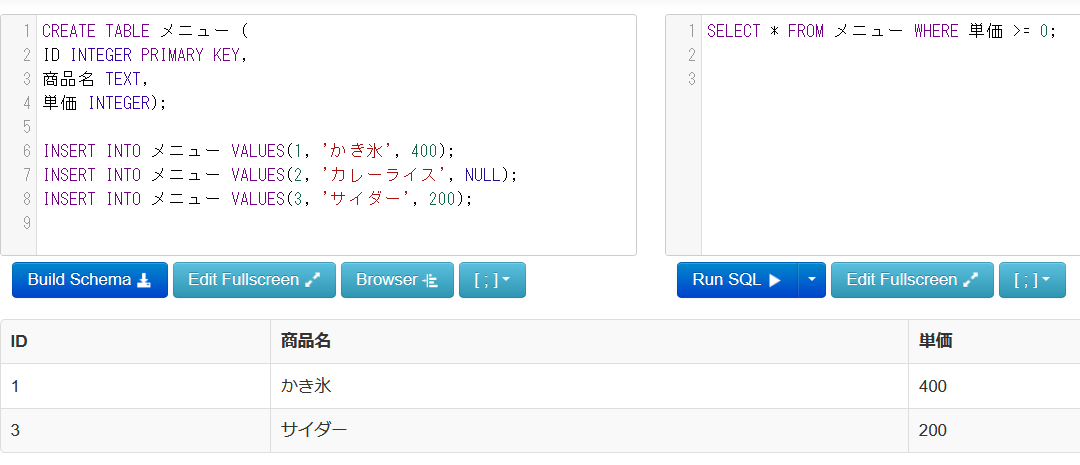 44
12-3. テーブル定義、問い合わせ
45
MySQL の AUTO_INCREMENT
MySQL の AUTO_INCREMENT : 自動の通し番号
(MySQL の固有機能）
データ追加のたびに 1, 2, 3, ・・・の通し番号が自動で設定される
この機能を有効にするために、INSERT でのデータ追加では NULL を使用
INSERT INTO Products VALUES (NULL, '商品A', 100);
INSERT INTO Products VALUES (NULL, '商品B', 200);
INSERT INTO Products VALUES (NULL, '商品C', 150);
46
自動の通し番号
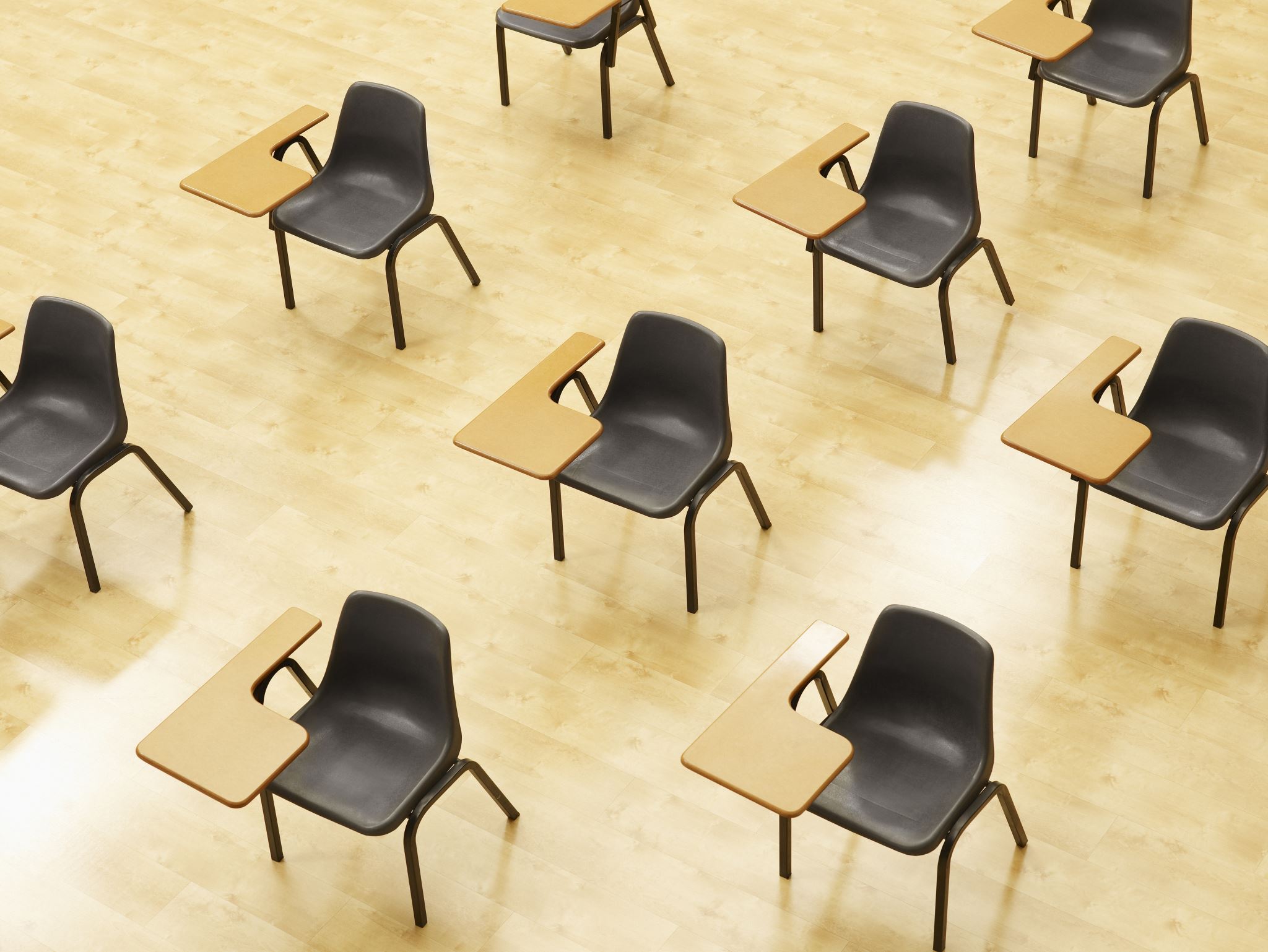 演習３．テーブル定義、データの追加、問い合わせ
【トピックス】
SQL によるテーブル定義
主キー制約 PRIMARY KEY
SQL によるデータの追加
問い合わせ（クエリ）による確認
MySQL の AUTO_INCREMENT と NULL
47
Webブラウザを使用
① アドレスバーにSQLFiddleのURLを入力
http://sqlfiddle.com/

URLが分からないときは、Googleなどの検索エンジンを利用。「SQLFiddle」と検索し、表示された結果からSQLFiddleのウェブサイトをクリック。
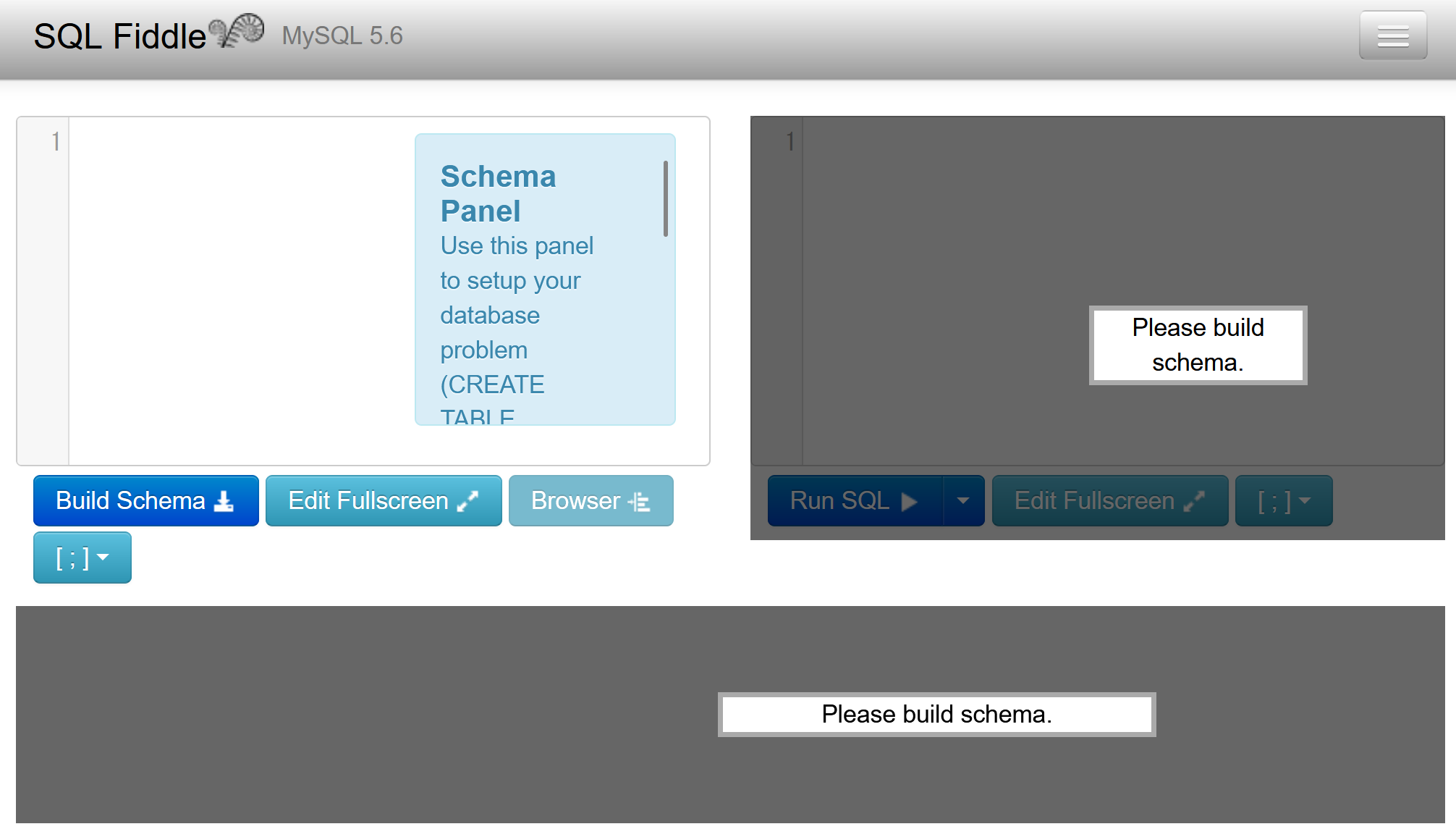 48
② 左側のパネルに、テーブル定義とデータの追加を行う SQL を入れる。（前のものが残っていたら消す）
CREATE TABLE 商品 (
    id INTEGER AUTO_INCREMENT PRIMARY KEY,
    商品名 TEXT,
    単価 INTEGER
);
CREATE TABLE 申し込み (
    id INTEGER AUTO_INCREMENT PRIMARY KEY,
    日時 DATETIME,
    氏名 TEXT,
    商品番号 INTEGER,
    個数 INTEGER, 
    FOREIGN KEY (商品番号) REFERENCES 商品(id)
);
INSERT INTO 商品 VALUES (NULL, '商品A', 100);
INSERT INTO 商品 VALUES (NULL, '商品B', 200);
INSERT INTO 商品 VALUES (NULL, '商品C', 150);
INSERT INTO 申し込み VALUES (NULL, NOW(), 'X', 1, 1);
INSERT INTO 申し込み VALUES (NULL, NOW(), 'X', 2, 10);
INSERT INTO 申し込み VALUES (NULL, NOW(), 'Y', 2, 5);
INSERT INTO 申し込み VALUES (NULL, NOW(), 'X', 1, 1);
③ 「Build Schema」をクリック
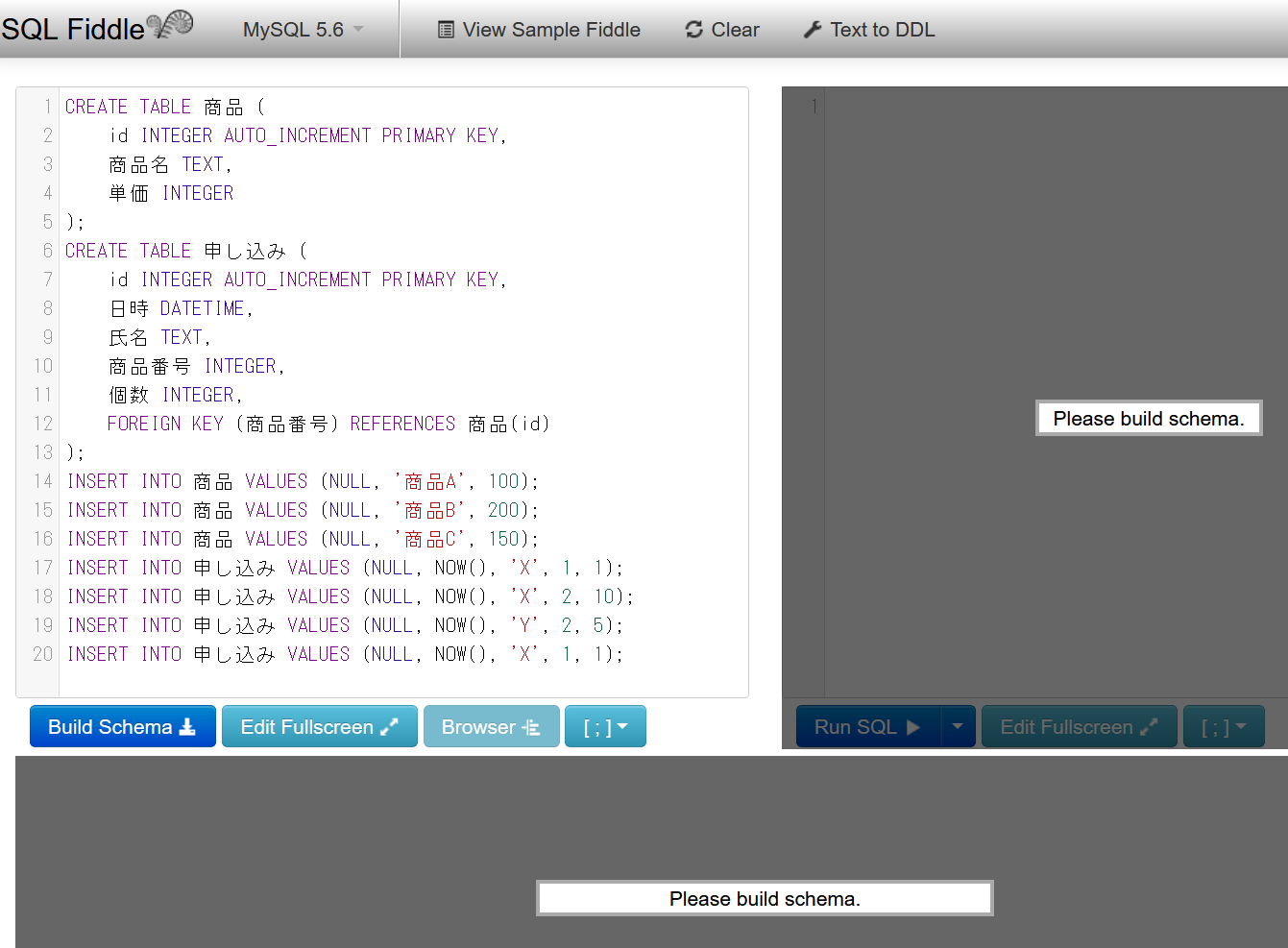 50
④ 右側のパネルに、問い合わせ（クエリ）を行う SQL を入れる。


⑤ 「Run SQL」をクリック
SQL 文が実行され、結果が表示される。
⑥ 下側のウインドウで、結果を確認。
SELECT * FROM 商品;
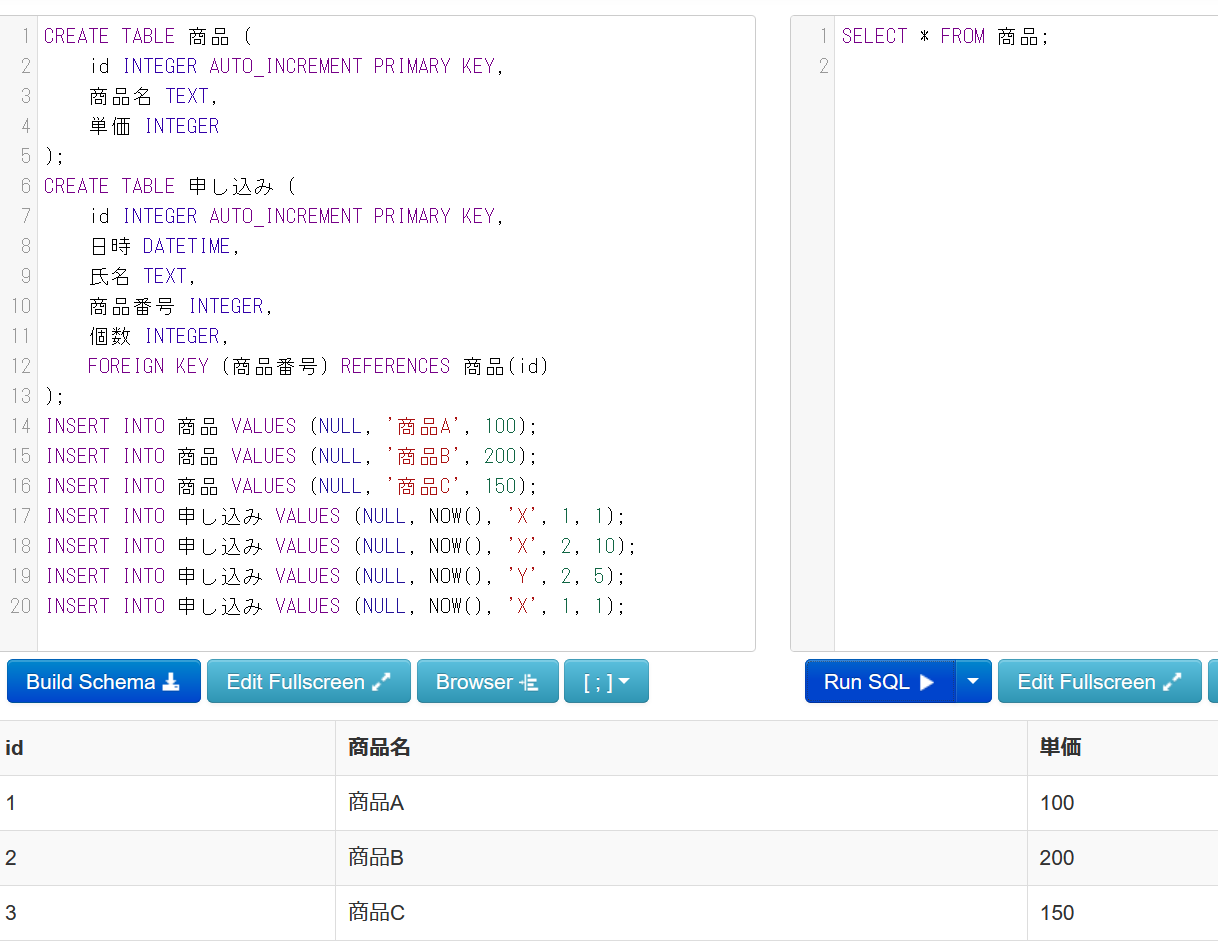 51
⑦ 右側のパネルに、問い合わせ（クエリ）を行う SQL を入れる。


⑧ 「Run SQL」をクリック
SQL 文が実行され、結果が表示される。
⑨ 下側のウインドウで、結果を確認。
SELECT * FROM 申し込み;
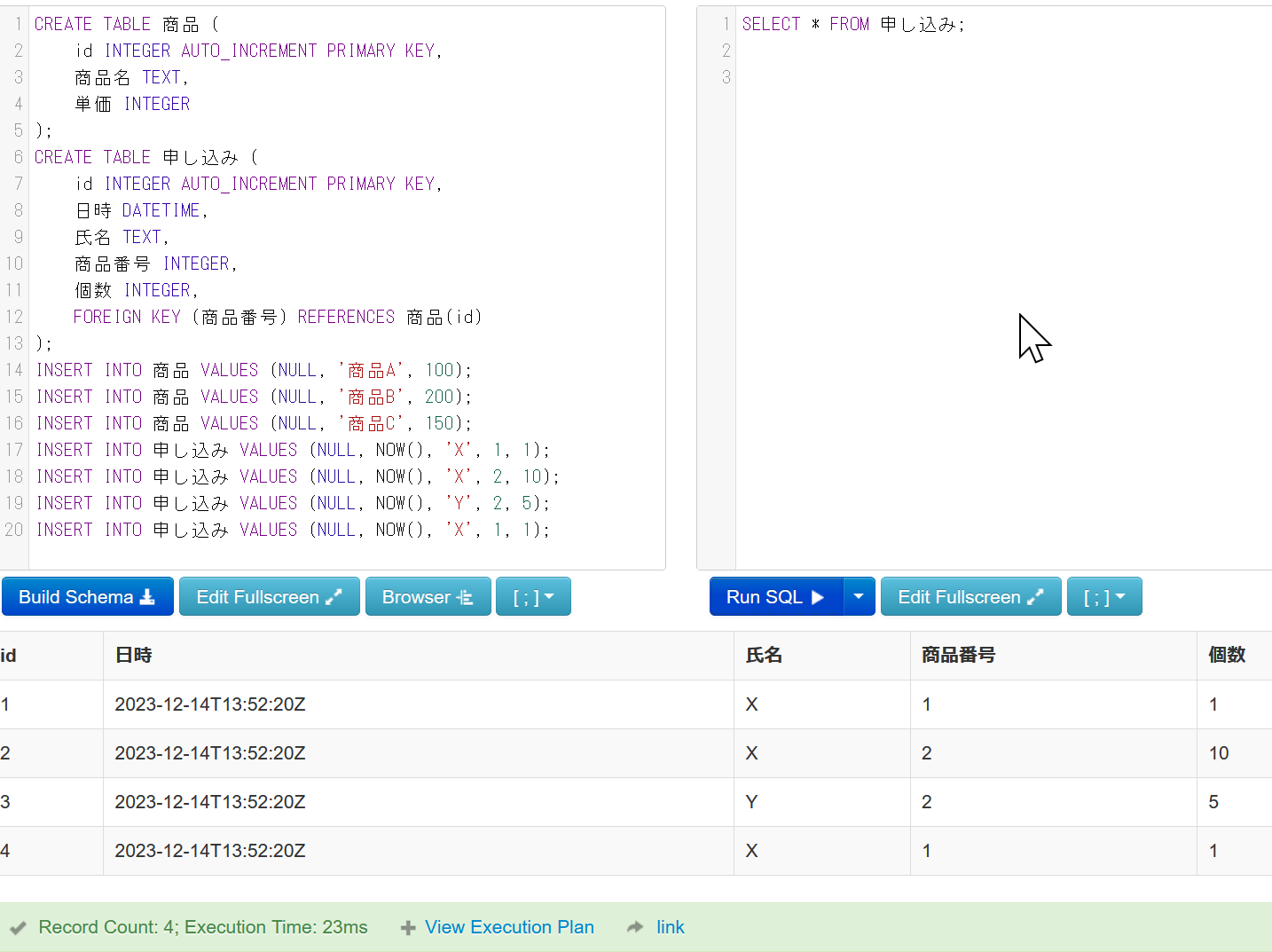 52
⑩ 右側のパネルに、問い合わせ（クエリ）を行う SQL を入れる。


⑪ 「Run SQL」をクリック
SQL 文が実行され、結果が表示される。
⑫ 下側のウインドウで、結果を確認。
SELECT * FROM 申し込み 
JOIN 商品 ON 申し込み.商品番号 = 商品.id;
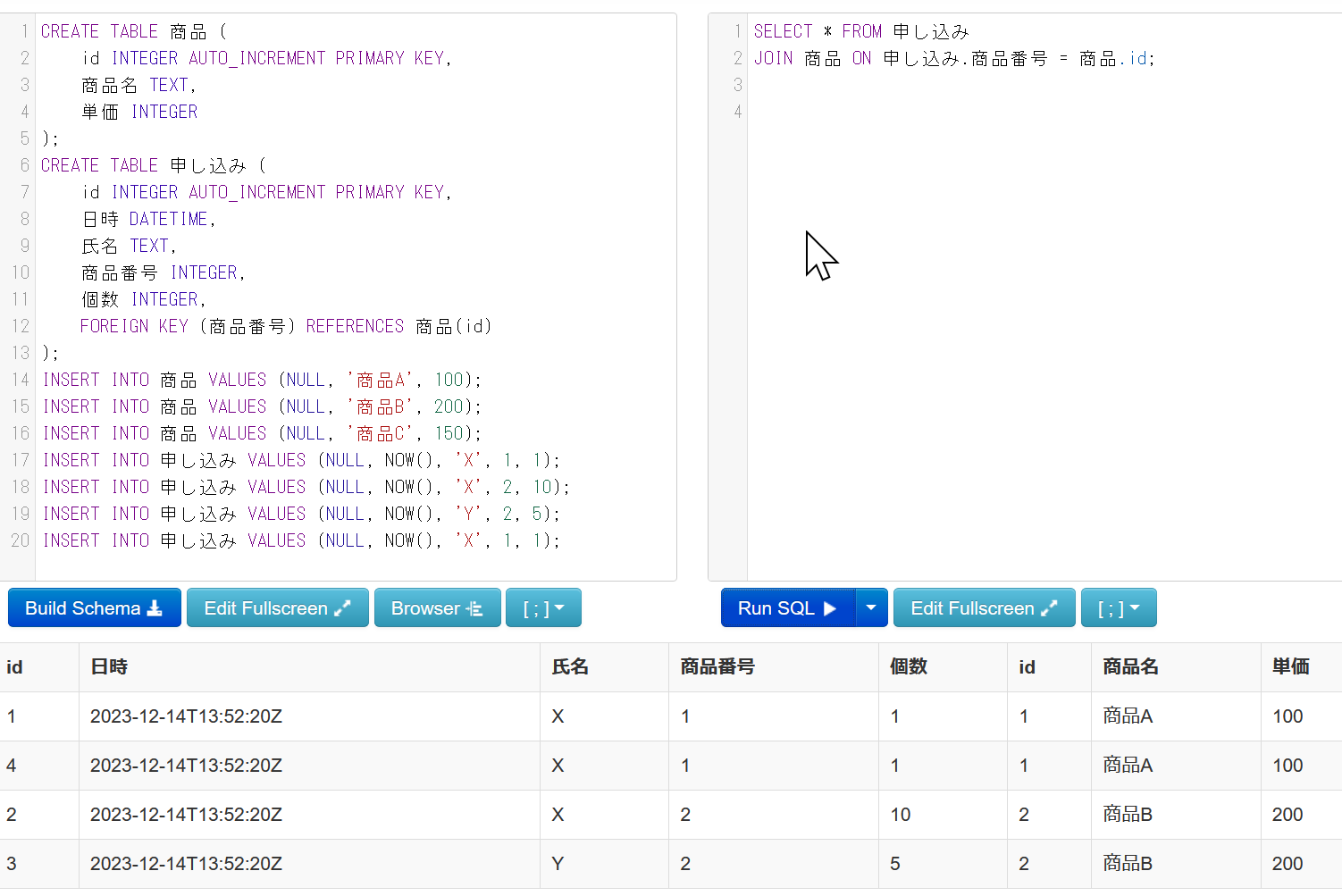 53
⑬ 右側のパネルに、問い合わせ（クエリ）を行う SQL を入れる。



⑭ 「Run SQL」をクリック
SQL 文が実行され、結果が表示される。
⑮ 下側のウインドウで、結果を確認。
SELECT 申し込み.日時,申し込み.氏名,申し込み.個数 * 商品.単価
FROM 申し込み 
JOIN 商品 ON 申し込み.商品番号 = 商品.id;
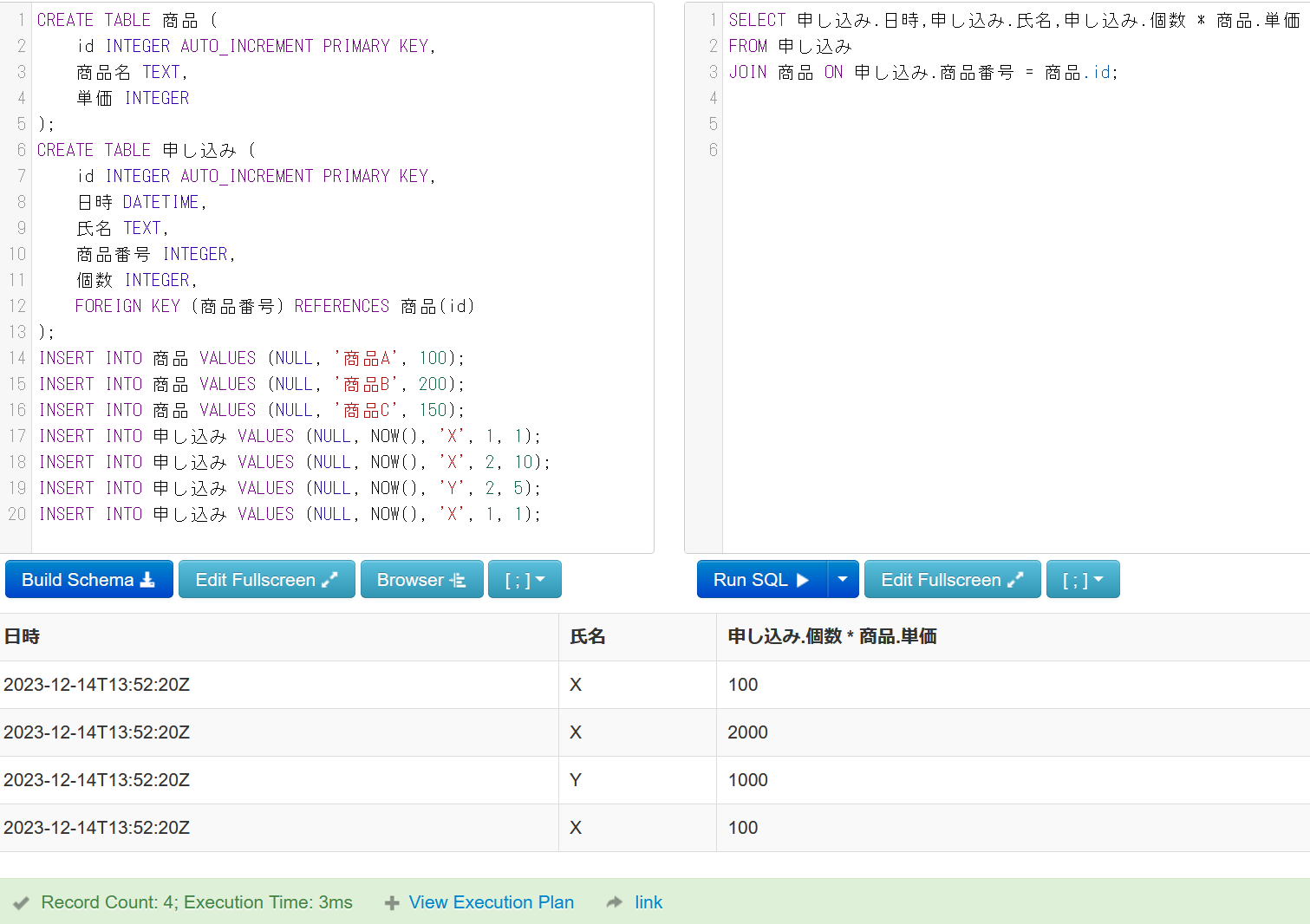 54
⑯ 右側のパネルに、問い合わせ（クエリ）を行う SQL を入れる。



⑰ 「Run SQL」をクリック
SQL 文が実行され、結果が表示される。
⑱ 下側のウインドウで、結果を確認。
SELECT 氏名, SUM(個数 * 商品.単価) 
FROM 申し込み
JOIN 商品 ON 申し込み.商品番号 = 商品.id
GROUP BY 氏名;
２つのテーブルを使い、
氏名ごとに申し込みの
合計金額を求める
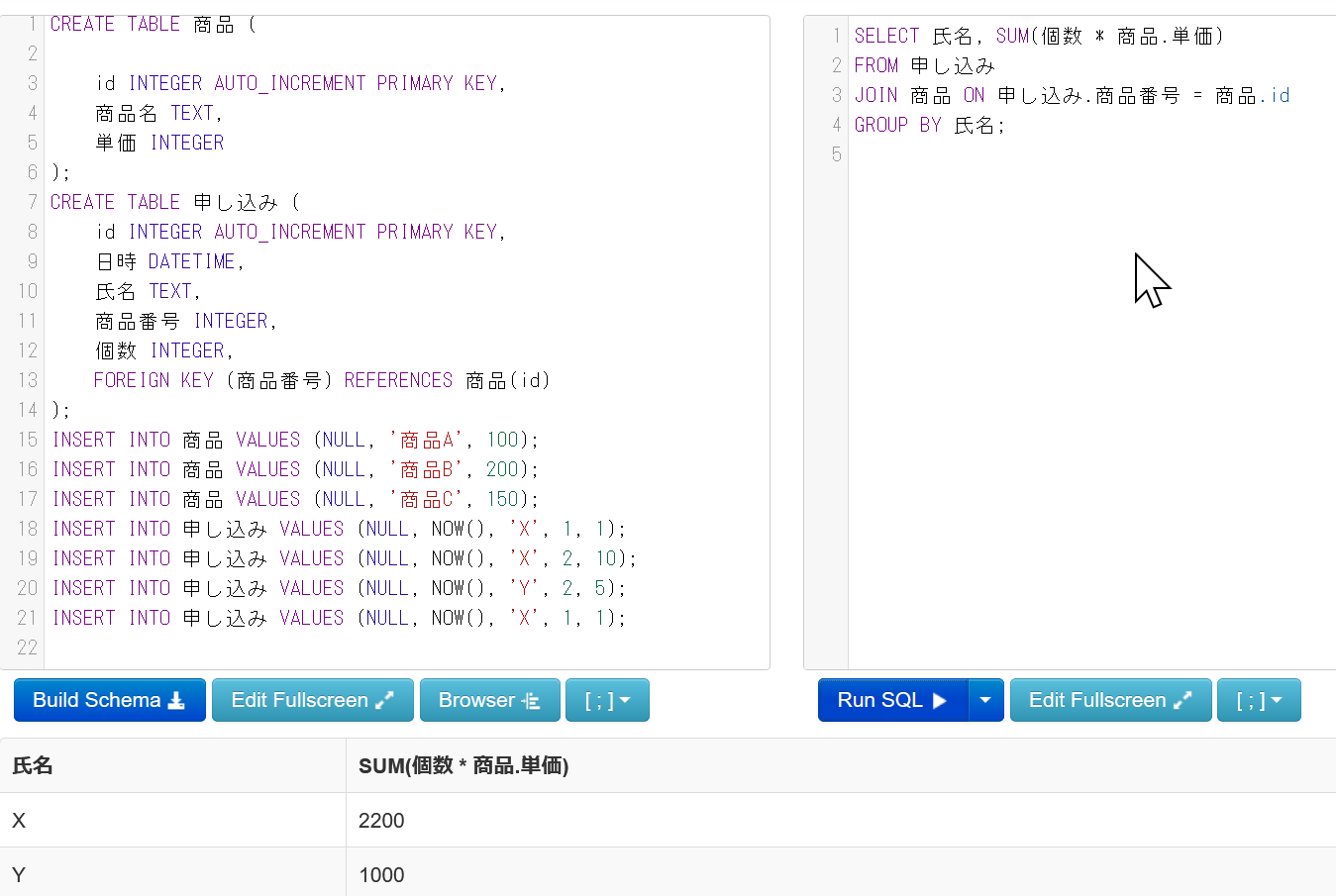 55
⑲ 右側のパネルに、問い合わせ（クエリ）を行う SQL を入れる。



⑳ 「Run SQL」をクリック
SQL 文が実行され、結果が表示される。
㉑ 下側のウインドウで、結果を確認。
SELECT *
FROM 商品
WHERE 単価 > (SELECT AVG(単価) FROM 商品);
単価の平均を求める。
そして、単価の平均よ
りも高い単価を持つ
商品の情報を得る
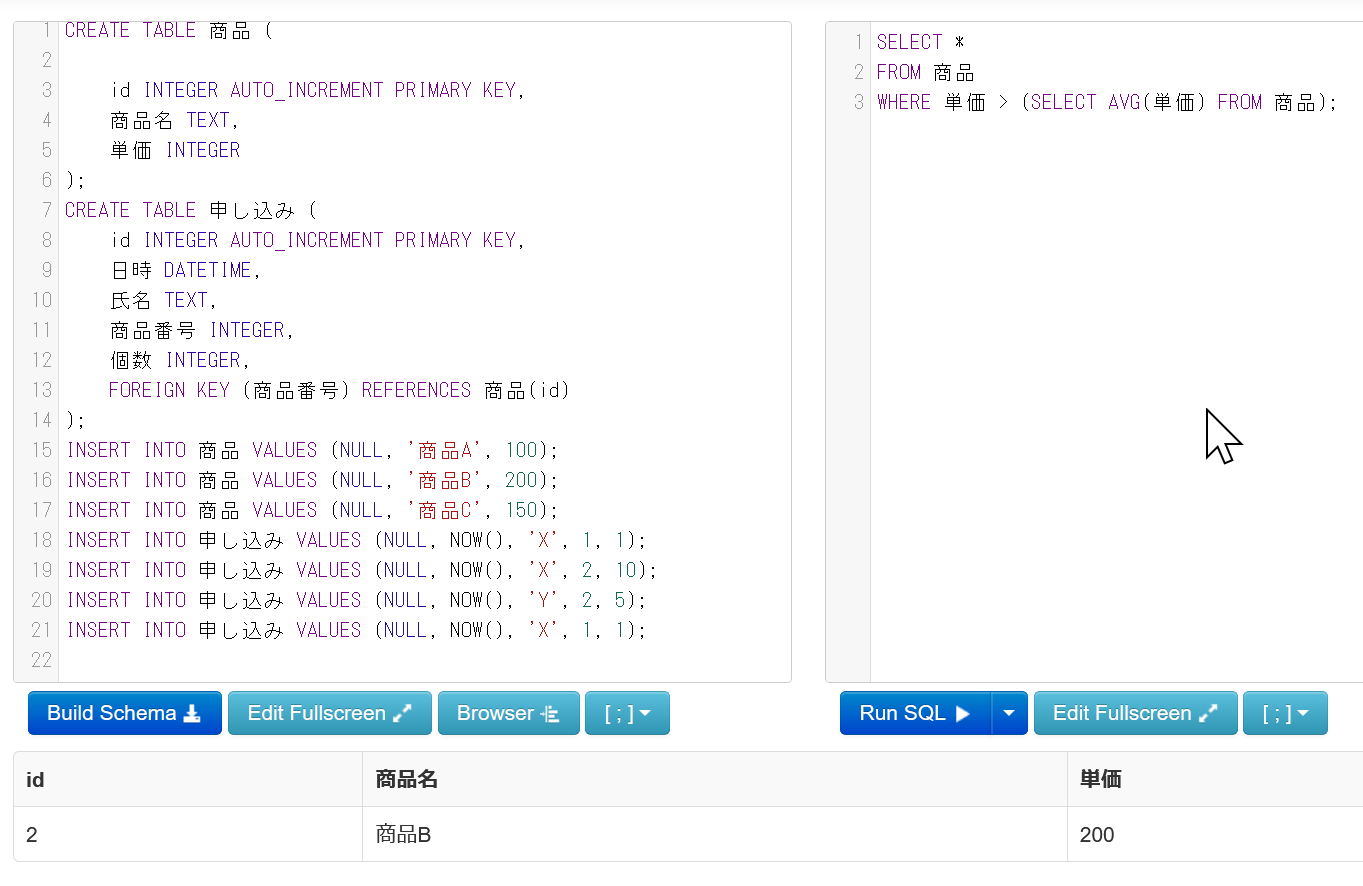 56
自習１．商品の単価の最大値を得るSQL

商品テーブルを使用して、商品の単価の最大値を得るSQLを得る SQL を作成しなさい





ヒント：MAX を使用
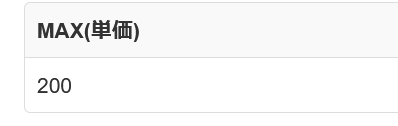 57
自習２．Xによる申し込み

氏名が ‘X’ のすべての申し込み情報を得るSQLを作成しなさい



                （注意）日時の値は、データを追加した日時に
　　　　　　　　なるので、人によって結果が異なる

ヒント：SELECT を使用
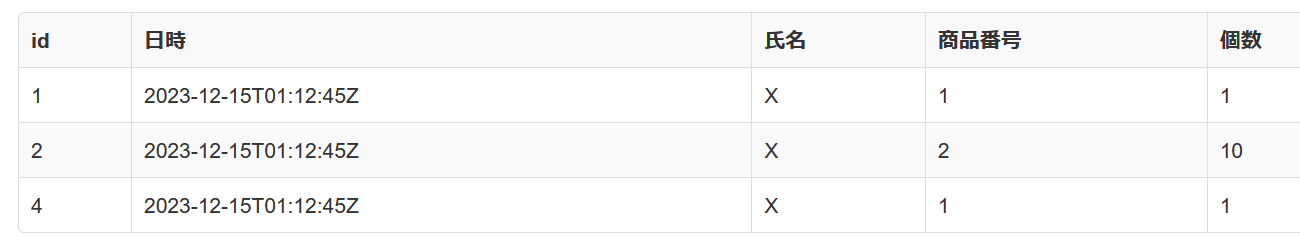 58
自習３．商品Aを申し込んだ人の取得

商品名が ‘商品A’ である商品を申し込んだすべての人の氏名を得るSQLを作成しなさい。 DISTINCT による重複行の除去も行うこと。




ヒント：SELECT、DISTINCT、JOIN、WHERE を使用
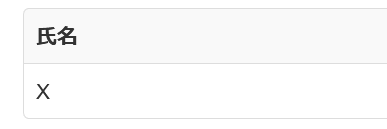 59
自習４．氏名別の申し込み数の計算
目的：氏名ごとに、申し込みの回数を得る

申し込みテーブルを使用して、氏名ごとに、申し込みの回数を得る SQL を作成しなさい。





ヒント：COUNT と GROUP BY を使用
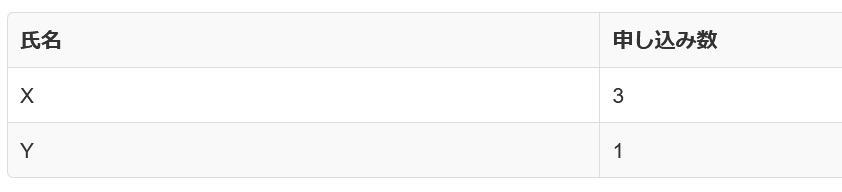 60
自習５．商品Bに対する申し込み総数の計算

JOINを使用して商品テーブルと申し込みテーブルを結合し、「商品B」に対する申し込みの総数を数を得る SQL を作成しなさい





ヒント：WHEREで「商品B」を選択。SUM で合計を求める。
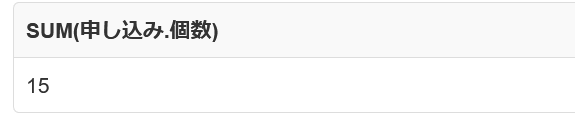 61
解答例
自習１．
SELECT MAX(単価) 
FROM 商品;

自習２．
SELECT *
FROM 申し込み
WHERE 氏名 = 'X’;

自習３．
SELECT DISTINCT(申し込み.氏名
)FROM 申し込み
JOIN 商品 ON 申し込み.商品番号 = 商品.id
WHERE 商品.商品名 = '商品A';
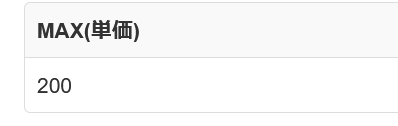 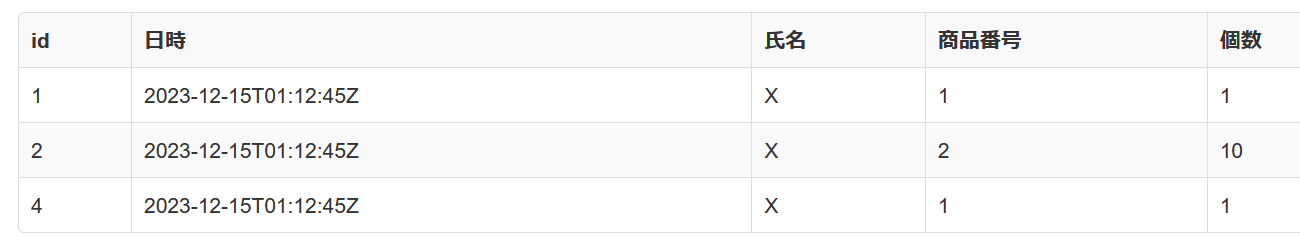 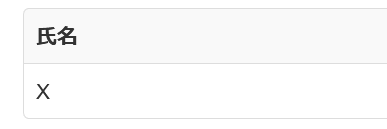 62
解答例
自習４．
SELECT 氏名, COUNT(*) AS 申し込み数
FROM 申し込み
GROUP BY 氏名;

自習５．
SELECT SUM(申し込み.個数) 
FROM 申し込み
JOIN 商品 ON 申し込み.商品番号 = 商品.id
WHERE 商品.商品名 = '商品B';
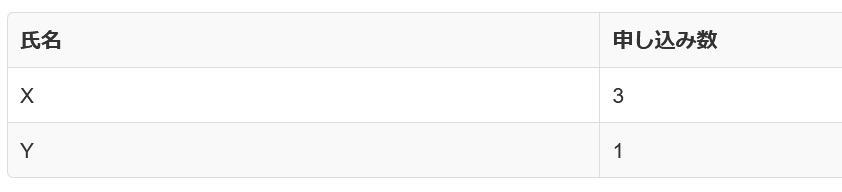 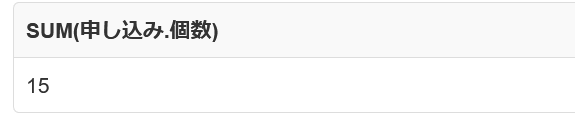 63
12-4. データベース操作
64
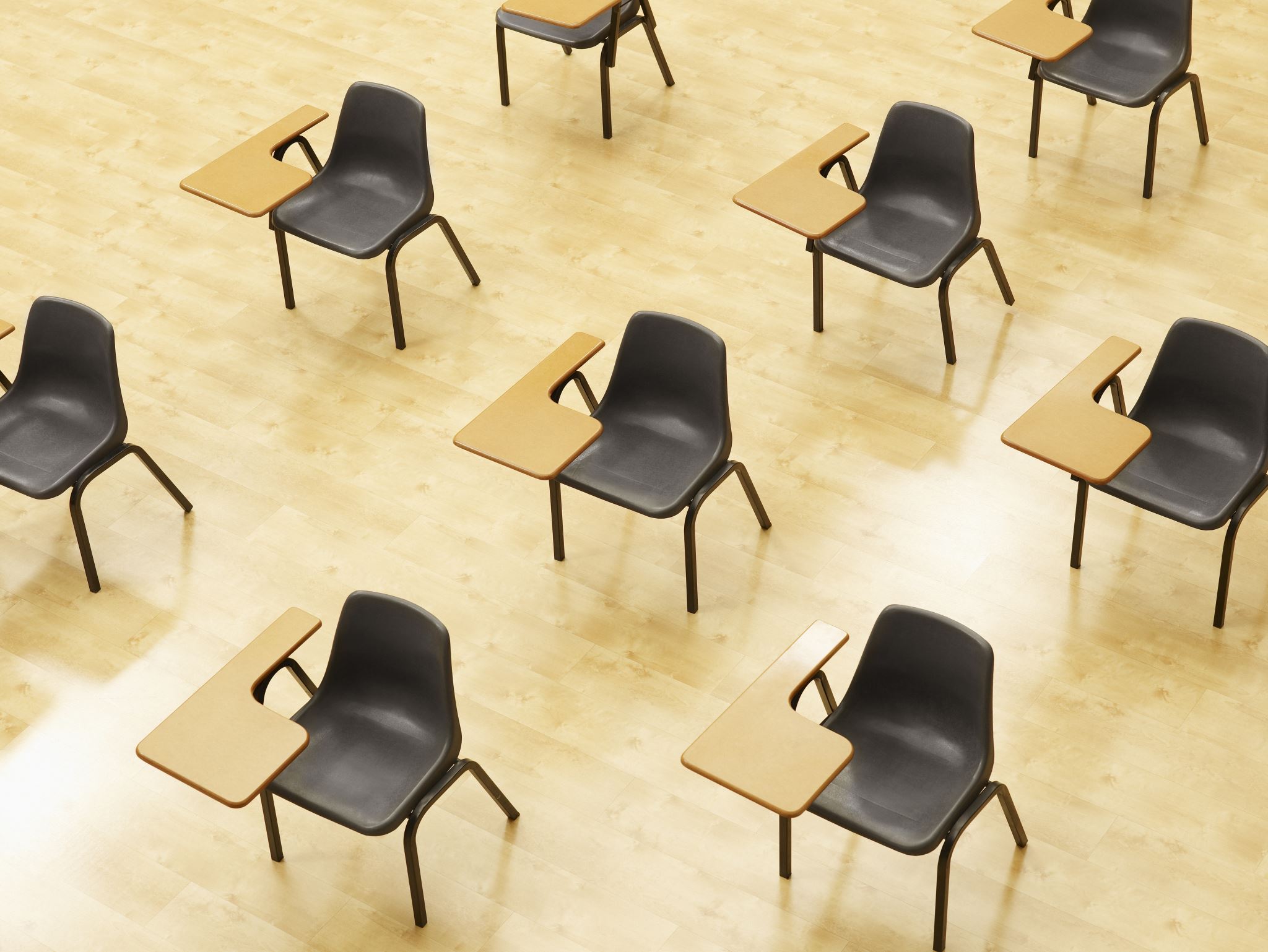 演習４．データベース操作
【トピックス】
UPDATE … SET
DELETE FROM
65
Webブラウザを使用
① アドレスバーにSQLFiddleのURLを入力
http://sqlfiddle.com/

URLが分からないときは、Googleなどの検索エンジンを利用。「SQLFiddle」と検索し、表示された結果からSQLFiddleのウェブサイトをクリック。
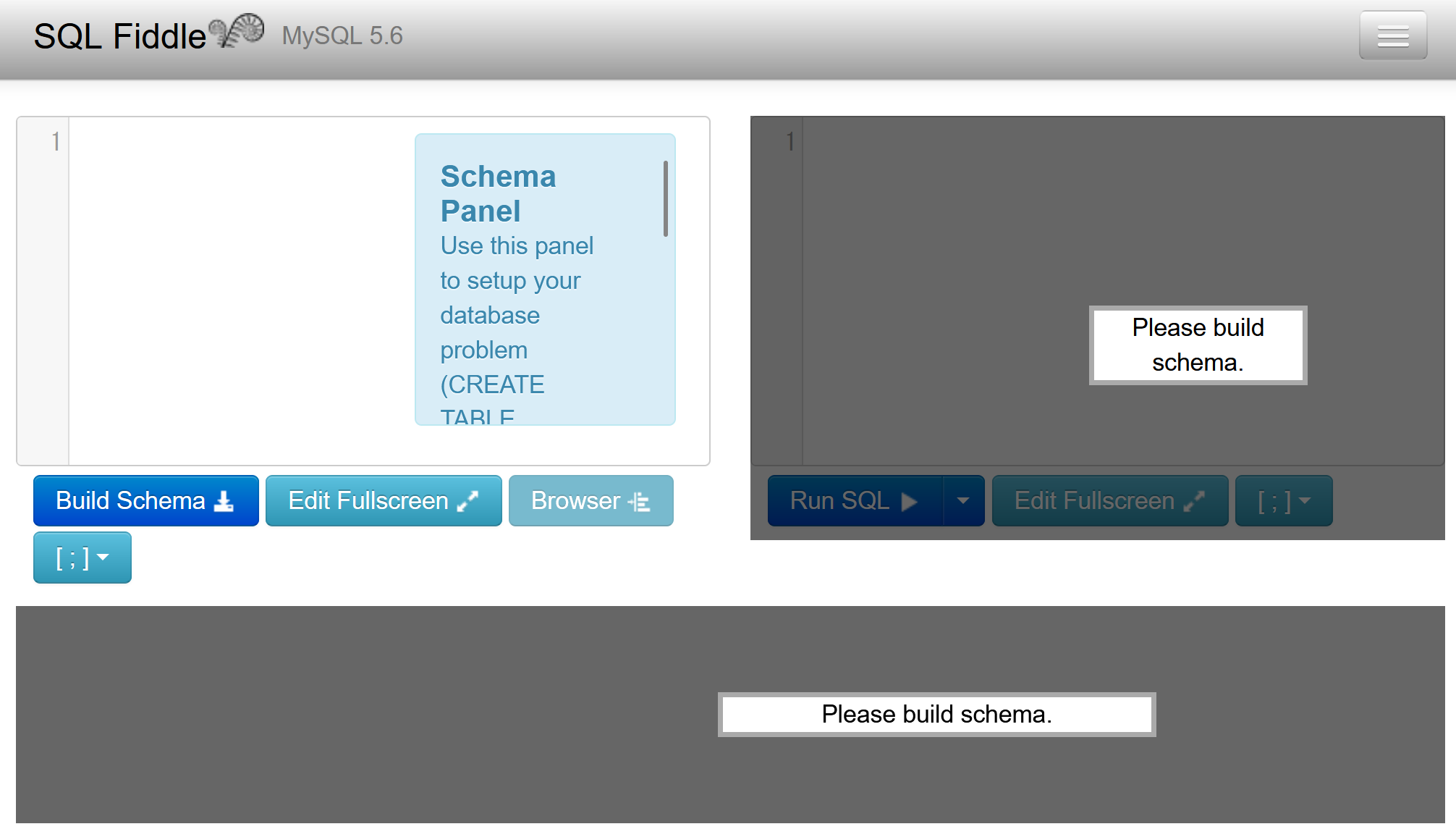 66
② 左側のパネルに、テーブル定義とデータの追加とデータの更新を行う SQL を入れる。
CREATE TABLE 商品 (
    id INTEGER AUTO_INCREMENT PRIMARY KEY,
    商品名 TEXT,
    単価 INTEGER
);
INSERT INTO 商品 VALUES (NULL, '商品A', 100);
INSERT INTO 商品 VALUES (NULL, '商品B', 200);
INSERT INTO 商品 VALUES (NULL, '商品C', 150);

UPDATE 商品
SET 単価 = 120
WHERE 商品名 = '商品A';
③ 「Build Schema」をクリック
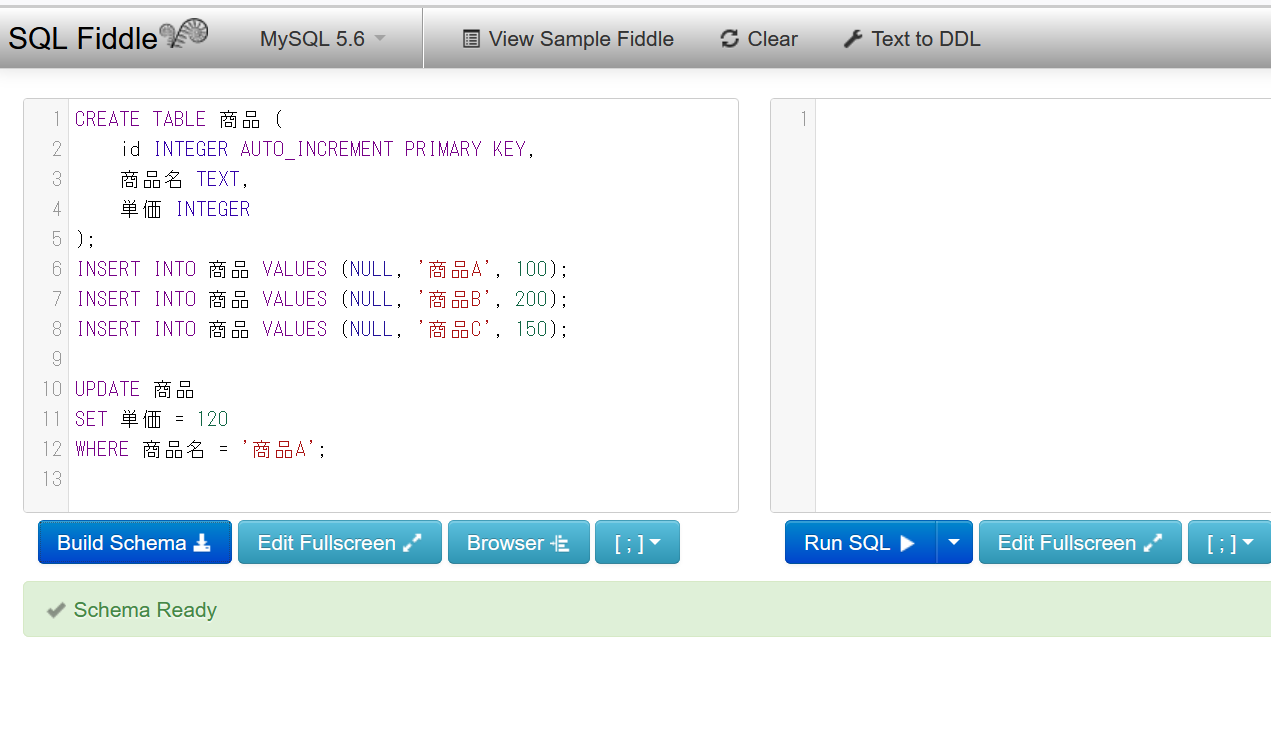 68
④ 右側のパネルに、問い合わせ（クエリ）を行う SQL を入れる。


⑤ 「Run SQL」をクリック
SQL 文が実行され、結果が表示される。
⑥ 下側のウインドウで、結果を確認。
SELECT * FROM 商品;
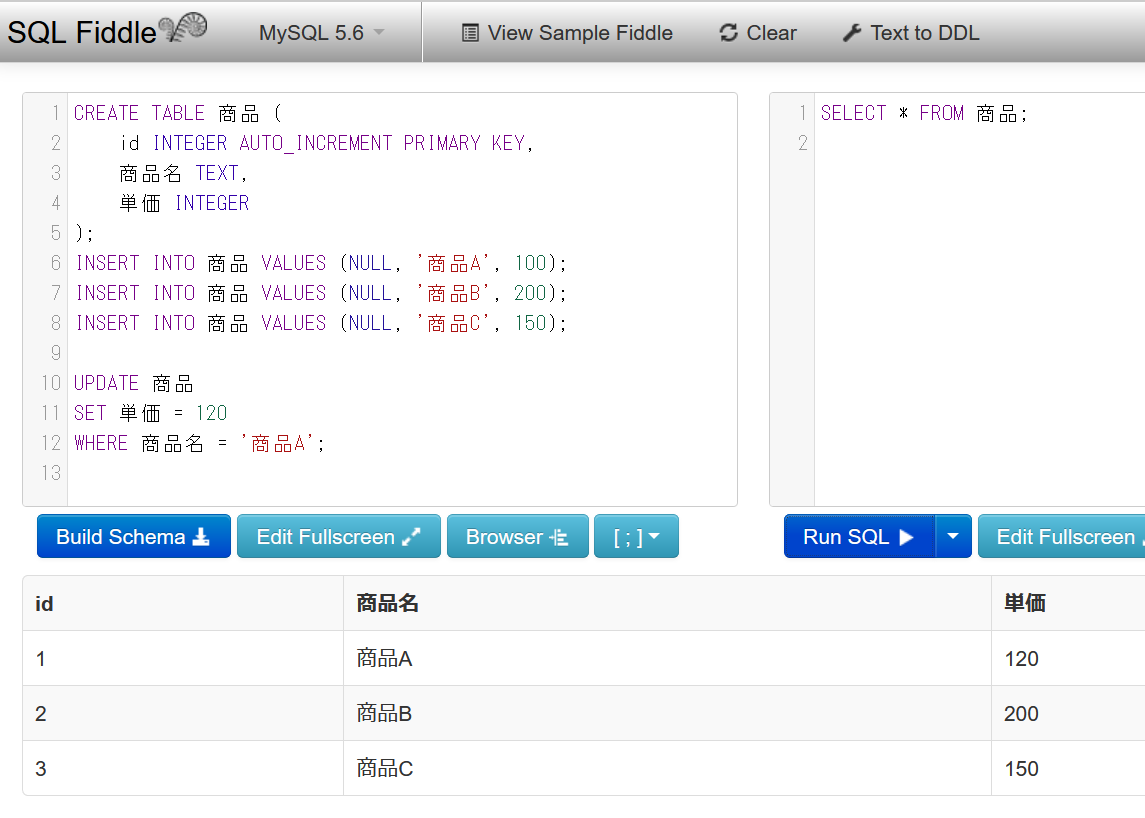 69
⑦ 左側のパネルに、テーブル定義とデータの追加とデータの更新を行う SQL を入れる。
CREATE TABLE 商品 (
    id INTEGER AUTO_INCREMENT PRIMARY KEY,
    商品名 TEXT,
    単価 INTEGER
);
INSERT INTO 商品 VALUES (NULL, '商品A', 100);
INSERT INTO 商品 VALUES (NULL, '商品B', 200);
INSERT INTO 商品 VALUES (NULL, '商品C', 150);

DELETE FROM 商品
WHERE 商品名 = '商品C';
⑧ 「Build Schema」をクリック
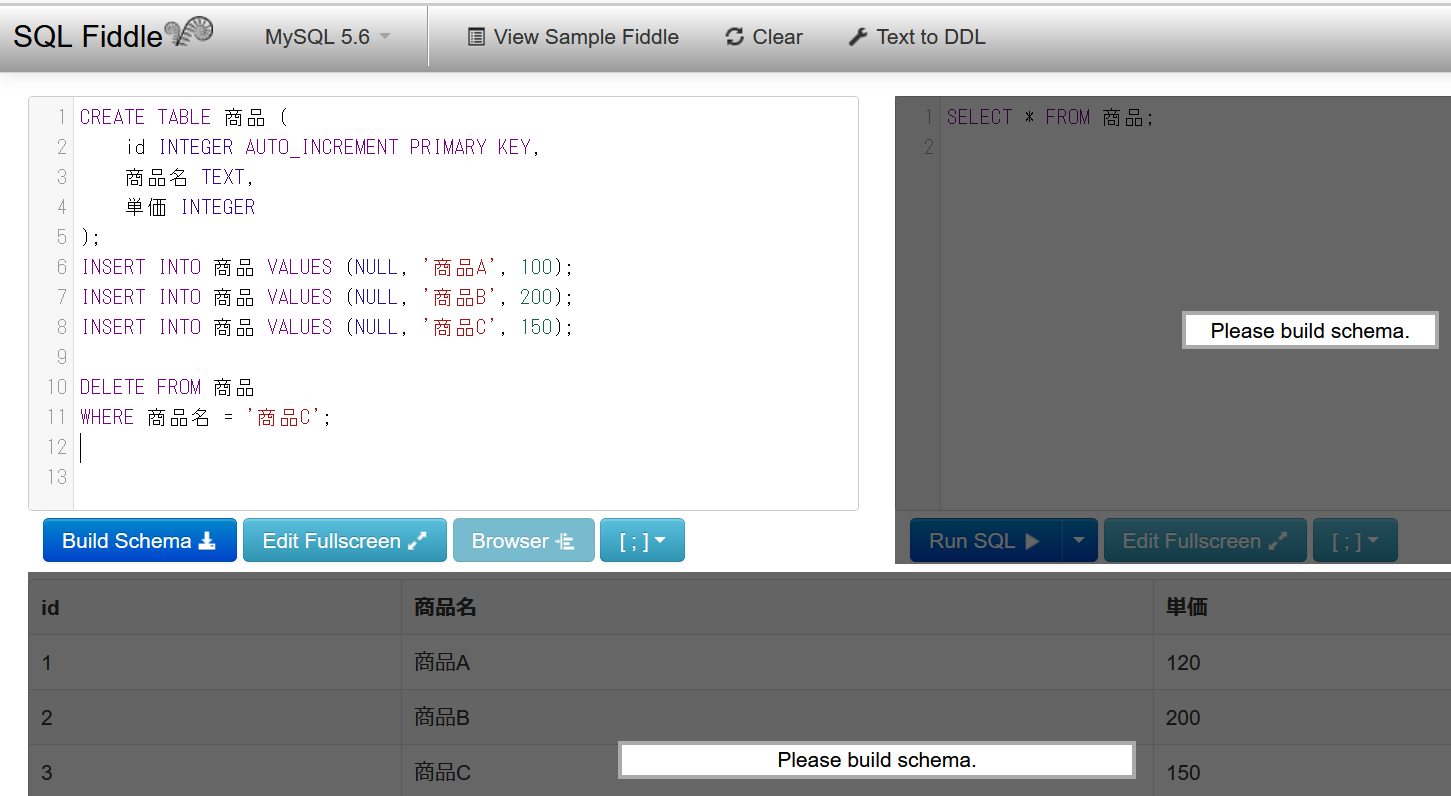 71
⑨ 右側のパネルに、問い合わせ（クエリ）を行う SQL を入れる。


⑩ 「Run SQL」をクリック
SQL 文が実行され、結果が表示される。
⑪ 下側のウインドウで、結果を確認。
SELECT * FROM 商品;
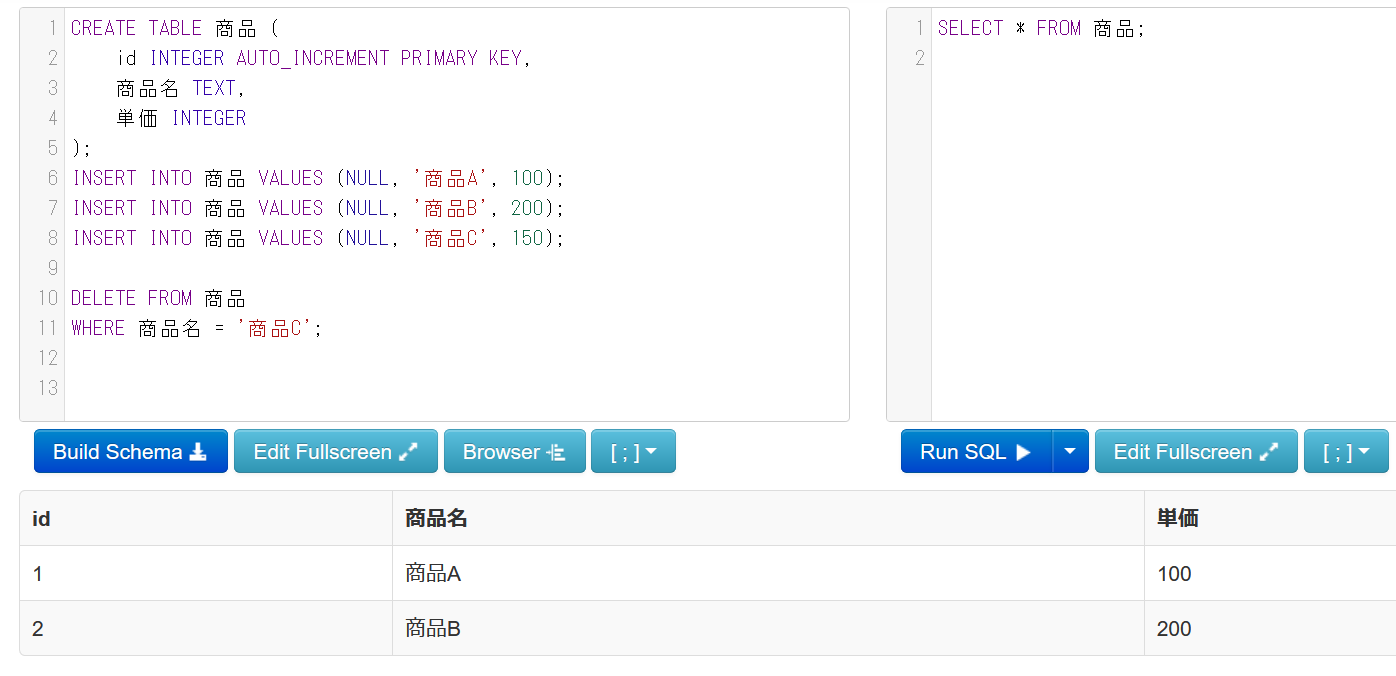 72
自習６．商品価格の更新

目的：特定の商品の単価を更新する

商品テーブルで、商品名が’商品B‘の単価を 1000 に更新してください。





ヒント：UPDATE、SET、WEHRE を使用
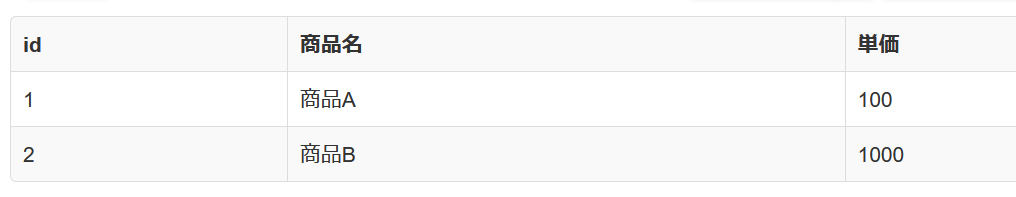 73
解答例
自習６．UPDATE 商品
SET 単価 = 1000
WHERE 商品名 = '商品B’;
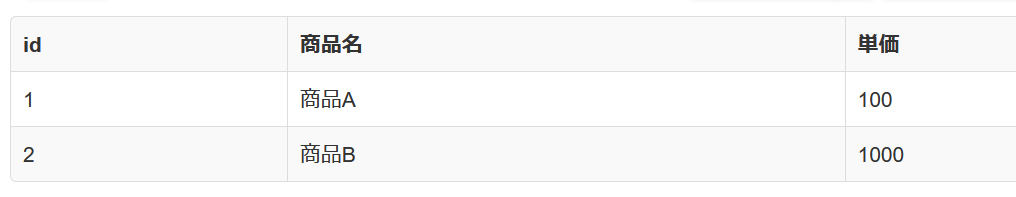 74